«ΑΡΧΙΜΗΔΗΣ – Ο ΑΝΘΡΩΠΟΣ ΠΟΥ ΜΕΤΡΟΥΣΕ ΤΗΝ ΑΜΜΟ»
ΠΟΛΙΤΙΣΤΙΚΟ ΠΡΟΓΡΑΜΜΑ 
ΣΧΟΛΙΚΟΥ ΕΤΟΥΣ 2022 – 2023 
1ο ΓΥΜΝΑΣΙΟ ΧΑΛΑΝΔΡΙΟΥ
Η ΠΑΙΔΑΓΩΓΙΚΗ ΜΑΣ ΟΜΑΔΑ
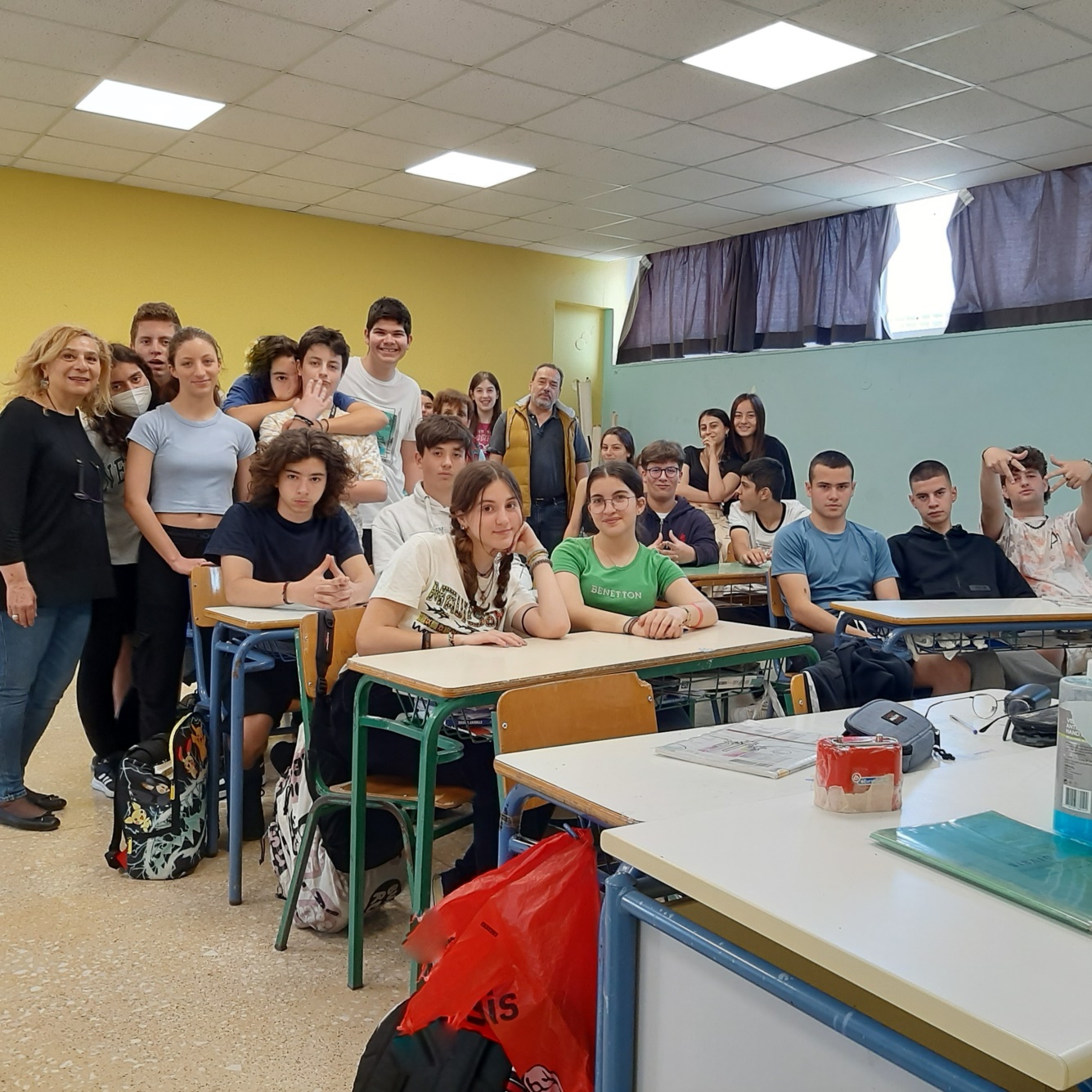 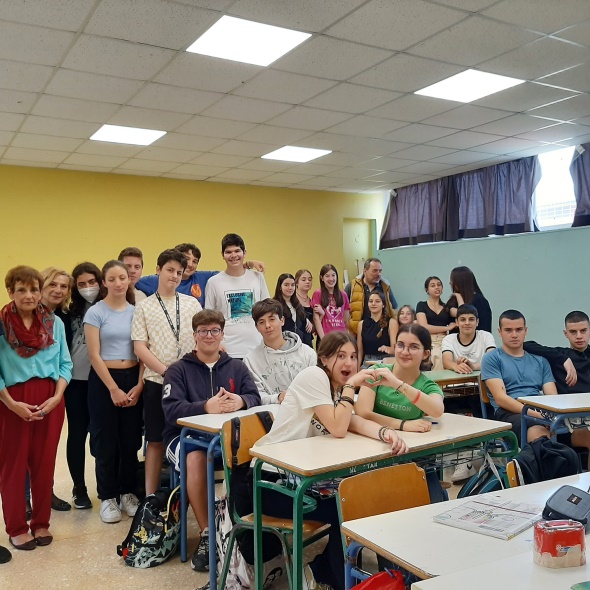 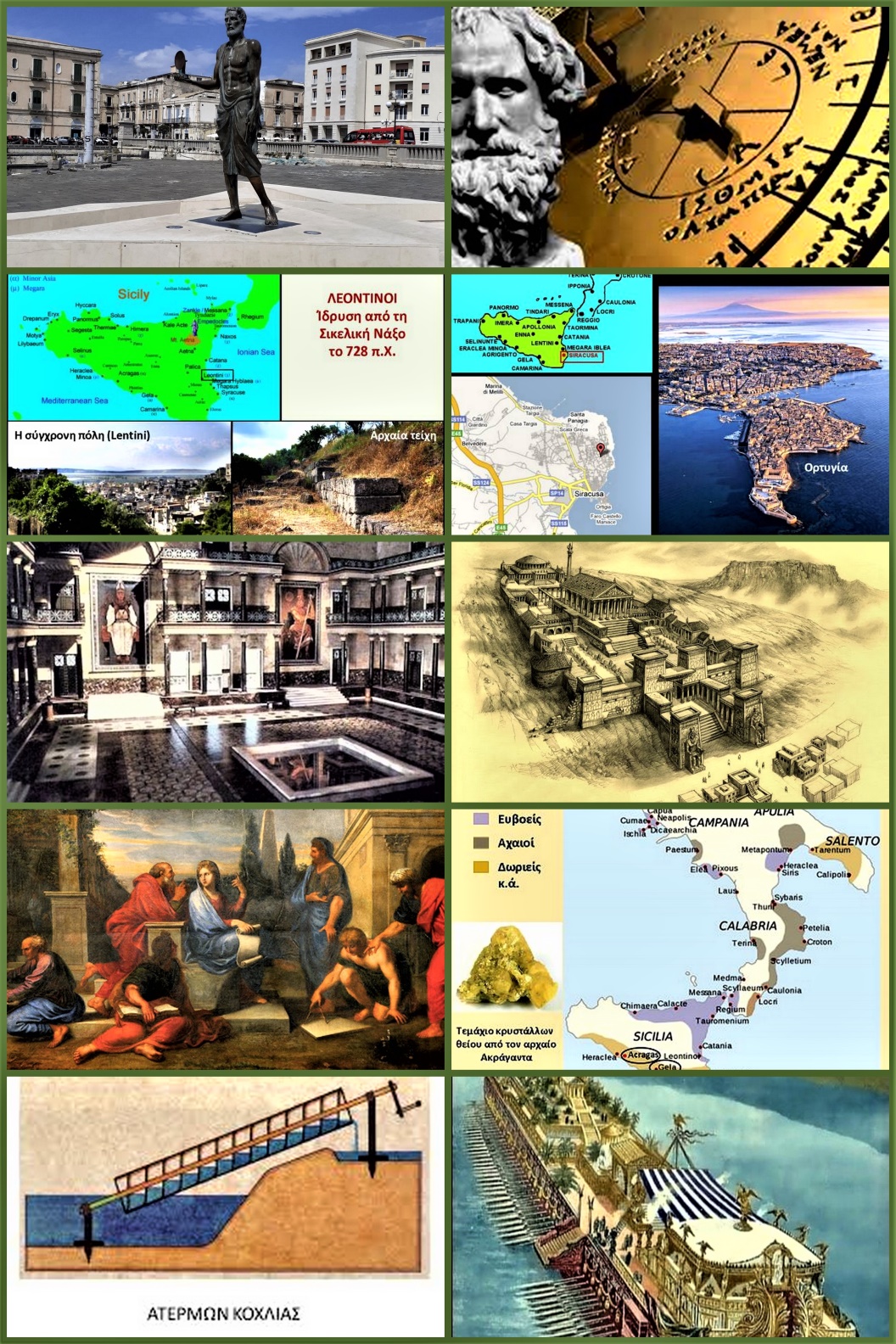 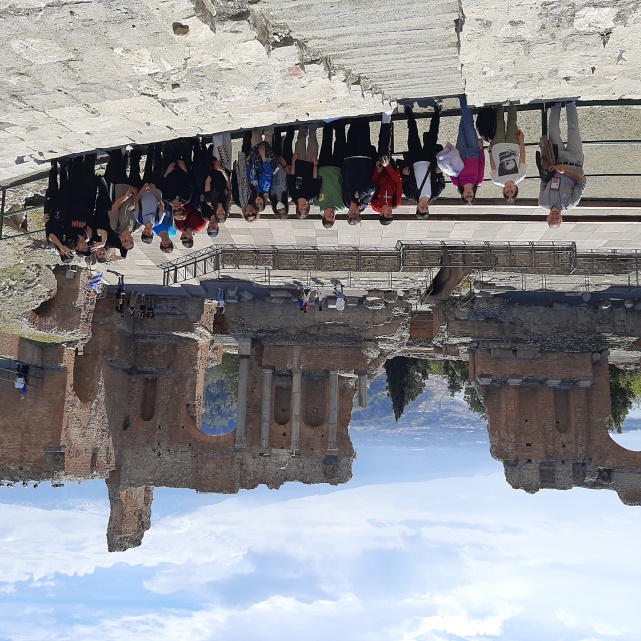 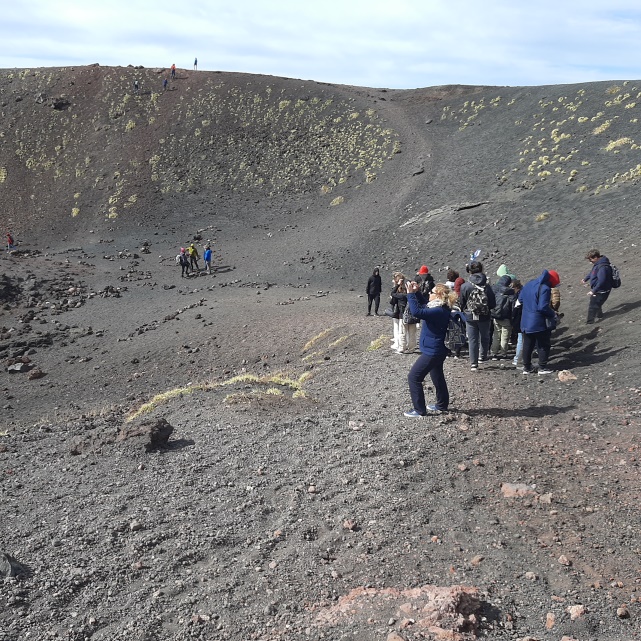 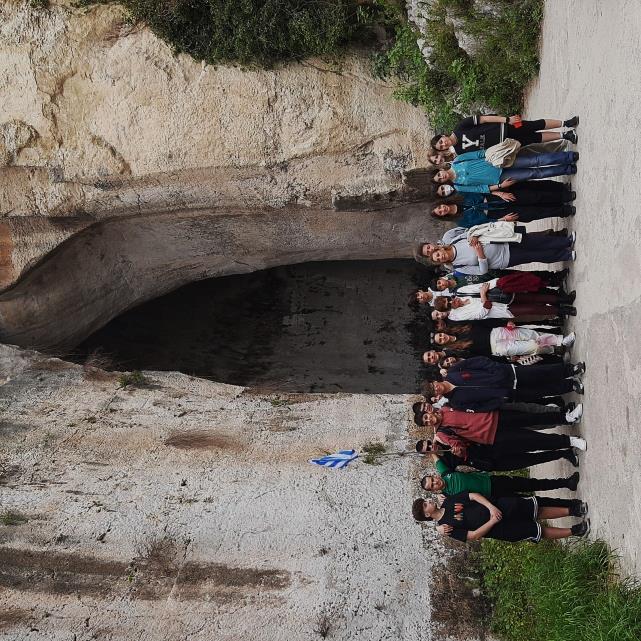 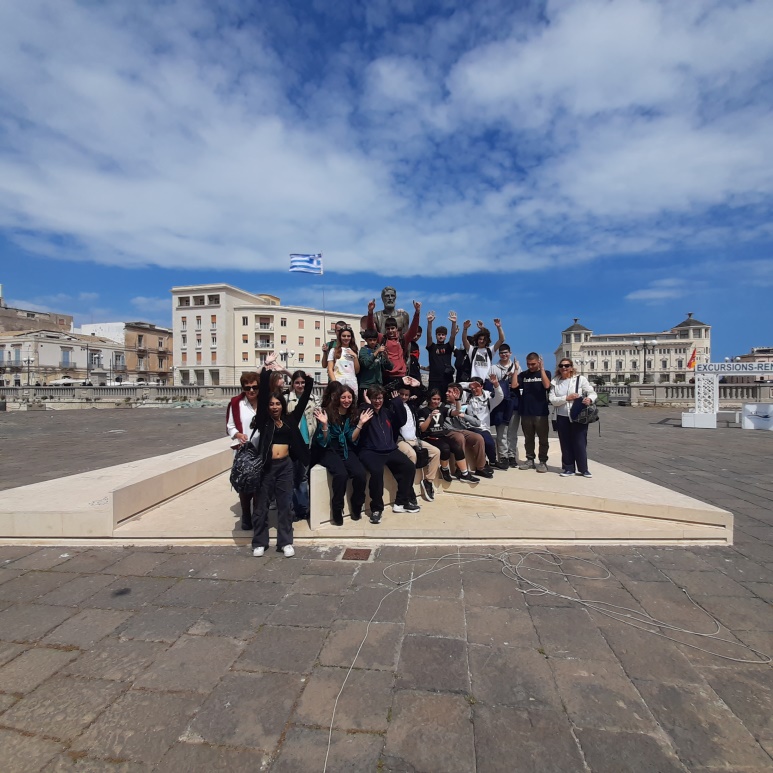 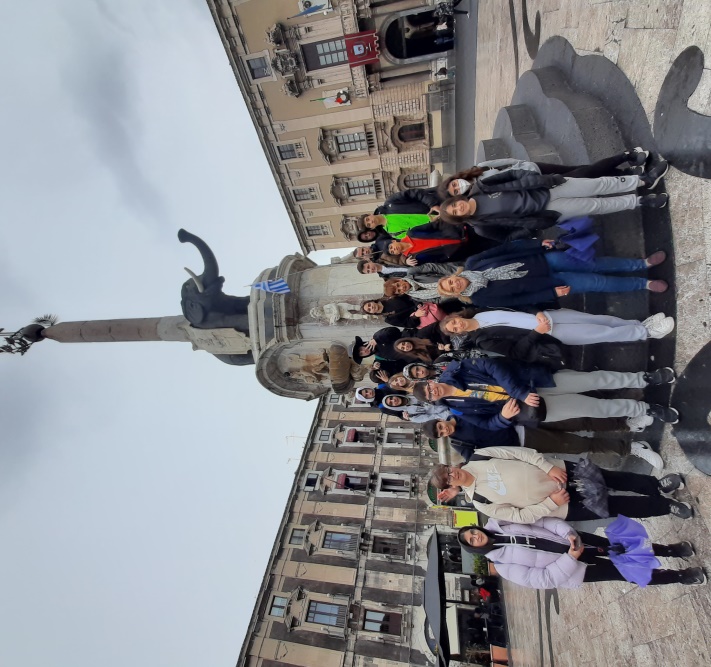 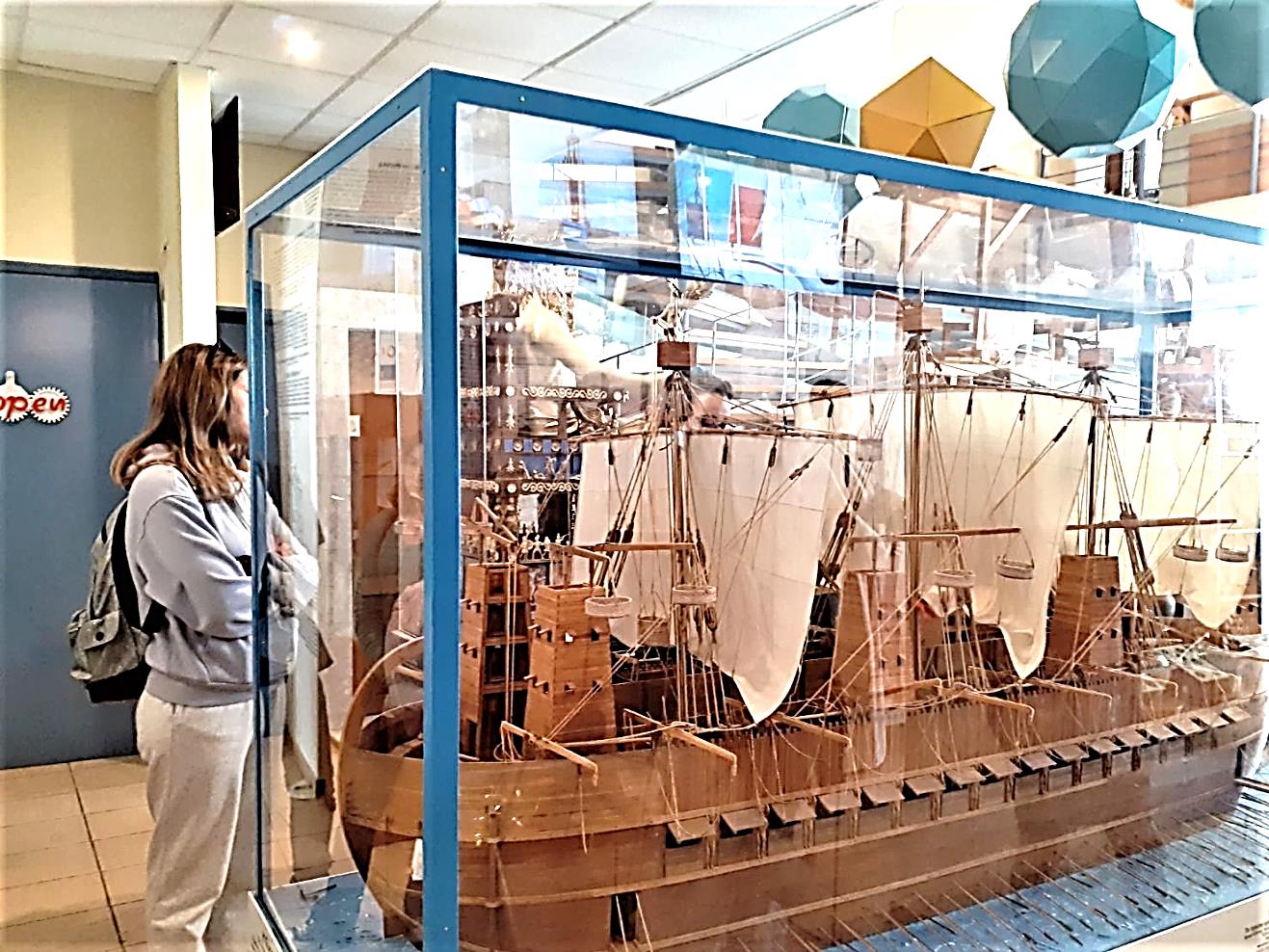 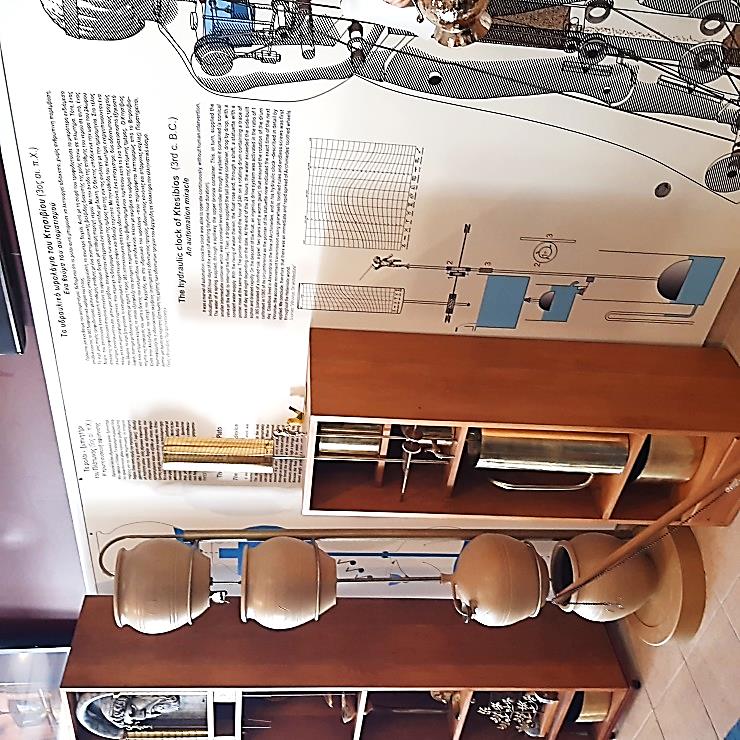 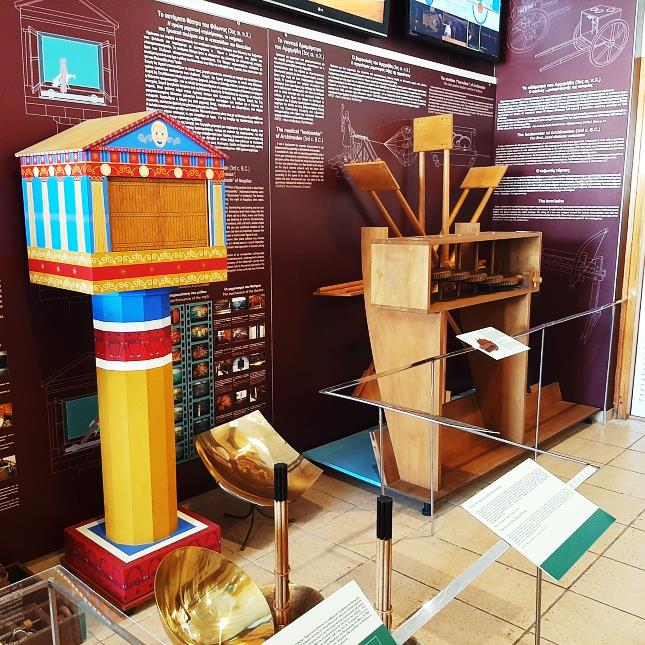 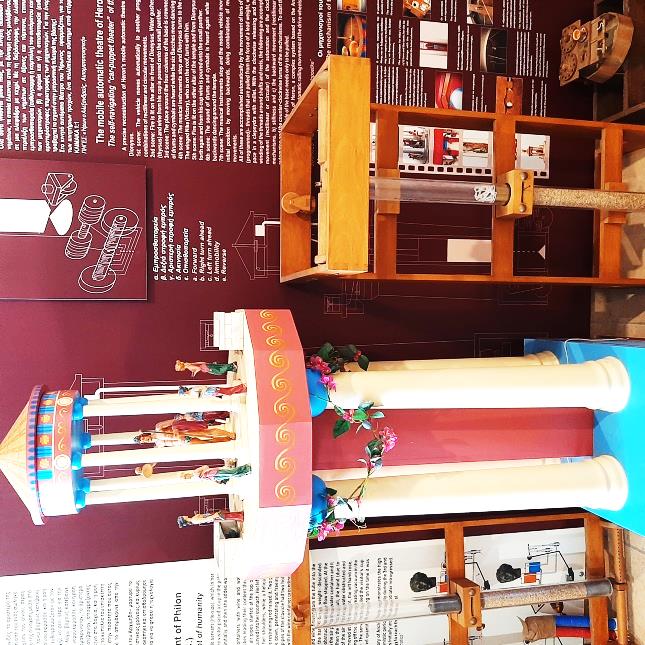 ΑΡΧΙΜΗΔΗΣ – ΜΙΑ ΠΡΩΤΗ ΓΝΩΡΙΜΙΑ
Γεννήθηκε το 287 π.Χ. στις Συρακούσες στη Σικελία.
 Ο πατέρας του, Φειδίας  ήταν  αστρονόμος και η οικογένειά του συνδέονταν  με δεσμούς φιλίας και συγγένειας με το βασιλικό γένος των Συρακουσών.

Ήταν μαθηματικός, μηχανικός, φυσικός, εφευρέτης και αστρονόμος.
Σπούδασε στο Μουσείο στην Αλεξάνδρεια.
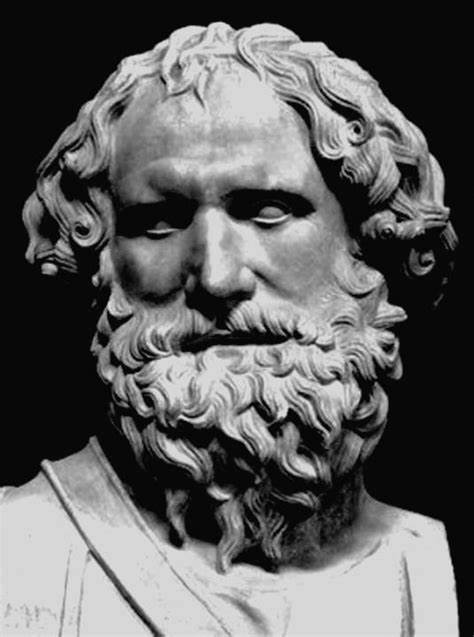 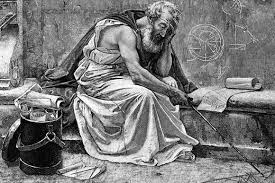 ΑΡΧΙΜΗΔΗΣ – ΜΙΑ ΠΡΩΤΗ ΓΝΩΡΙΜΙΑ
Κατά την πολιορκία των Συρακουσών το 212 π.Χ σκοτώθηκε από ένα Ρωμαίο στρατιώτη.

Οι τελευταίες λέξεις που του αποδίδονται είναι «ΜΗΝ ΕΝΟΧΛΕΙΤΕ ΤΟΥΣ ΚΥΚΛΟΥΣ ΜΟΥ» /  «NOLI TURBARE CIRCULOS MEOS».
Ο Κικέρων επισκέφθηκε τον τάφο του Αρχιμήδη και αναφέρει πως επιστεφόταν από μια σφαίρα εγγεγραμμένη στο εσωτερικό ενός κυλίνδρου.
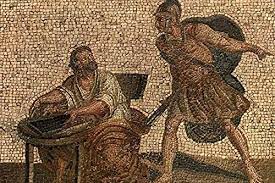 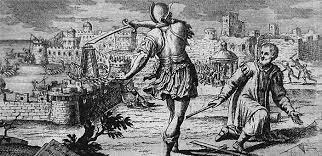 ΘΕΜΑΤΙΚΕΣ ΕΝΟΤΗΤΕΣ
ΜΕΓΑΛΗ ΕΛΛΑΔΑ
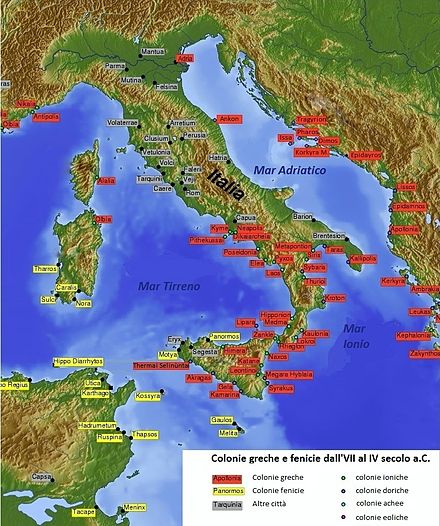 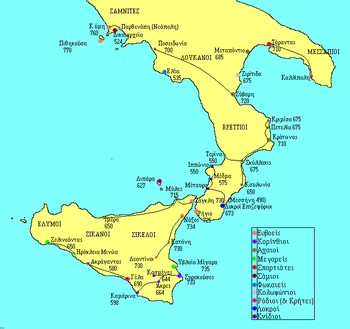 Μεγάλη Ελλάδα  / Magna Graecia  / Magna Grecia
 


Η επικράτεια των διαφόρων αρχαίων ελληνικών αποικιών στη Σικελία και νότια Ιταλία
ΑΠΟΙΚΙΕΣ ΣΤΗΝ ΣΙΚΕΛΙΑ
ΣΥΡΑΚΟΥΣΕΣ / ΜΕΣΣΗΝΗ ή ΖΑΓΚΛΗ  / ΜΥΛΟΙ  / ΑΙΟΛΙΔΕΣ ΝΗΣΟΙ ΜΕ ΕΠΙΚΕΝΤΡΟ ΤΗ ΛΙΠΑΡΑ
ΠΑΝΟΡΜΟΝ  / ΑΚΙΣ ή ΑΧΙΣ / ΞΙΦΩΝΙΑ / ΗΡΑΚΛΕΙΑ ΜΙΝΩΑ / ΑΙΓΕΣΤΑ ή ΕΓΕΣΤΑ
ΤΥΝΔΑΡΙΣ / ΧΑΛΚΙΔΑ / ΑΚΡΑΓΑΣ ή ΑΚΡΑΓΑΝΤΑΣ  / ΝΑΞΟΣ
ΤΑΥΡΟΜΕΝΙΟΝ / ΜΕΓΑΡΑ ΥΒΛΑΙΑ / ΛΕΟΝΤΙΝΟΙ / ΚΑΤΑΝΗ
ΓΕΛΑ / ΚΑΜΑΡΙΝΑ / ΑΚΡΑΙ / ΙΜΕΡΑ
ΣΕΛΙΝΟΥΣ / ΚΑΣΜΕΝΑΙ / ΡΑΓΟΥΣΑ 
ΑΚΡΙΛΛΑΙ  / ΑΓΥΡΙΟΝ
ΣΥΡΑΚΟΥΣΕΣ
Κορίνθιοι 
Χρόνος: 733 π.Χ. 
Αιτία: η βούληση των Κορινθίων να ελέγξουν τους δρόμους του εμπορίου προς τη Δύση.
Αρχική εγκατάσταση: το νησάκι Ορτυγία απέναντι από την ακτή.
Νέοι άποικοι απ΄την Κόρινθο και την Ήλιδα + Συρακούσιοι: επίχωση τού πορθμού,  επέκταση της πόλης στην ξηρά .
Εξέλιξη σε μια από τις πιο ισχυρές και ευημερούσες πόλεις της Μεσογείου 
Πολλά μνημεία από την αρχαία πόλη, όπως ο ναός του Απόλλωνα και το θέατρό της σώζονται και μαρτυρούν την αρχαία της δόξα.
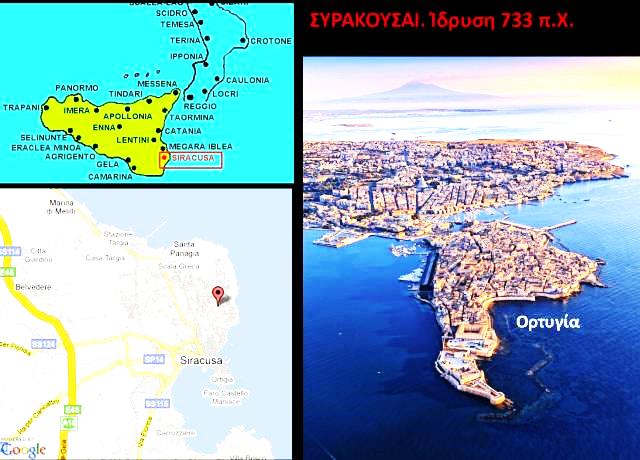 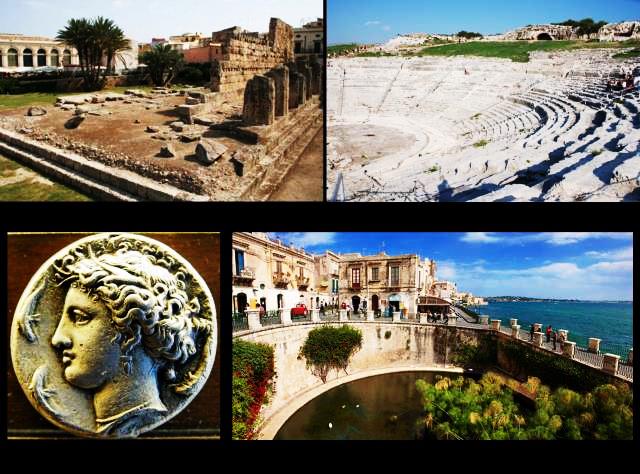 ΘΕΜΑΤΙΚΕΣ  ΕΝΟΤΗΤΕΣ
ΤΟ ΜΟΥΣΕΙΟ ΤΗΣ ΑΛΕΞΑΝΔΡΕΙΑΣ

Επιστημονικό-εκπαιδευτικό ίδρυμα στην Αλεξάνδρεια της ελληνιστικής Αιγύπτου. 

Περιελάμβανε και τη φημισμένη Βιβλιοθήκη.

Κέντρο ερευνών στις θεωρητικές και στις εφαρμοσμένες επιστήμες. 

Συνδύαζε την έρευνα και τη διδασκαλία.

 Ιδρύθηκε από τον Πτολεμαίο Α' τον Σωτήρα.

 Επεκτάθηκε και εξωραΐστηκε από τον γιο του, Πτολεμαίο Β΄ Φιλάδελφο.
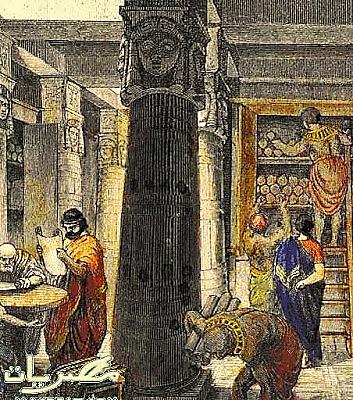 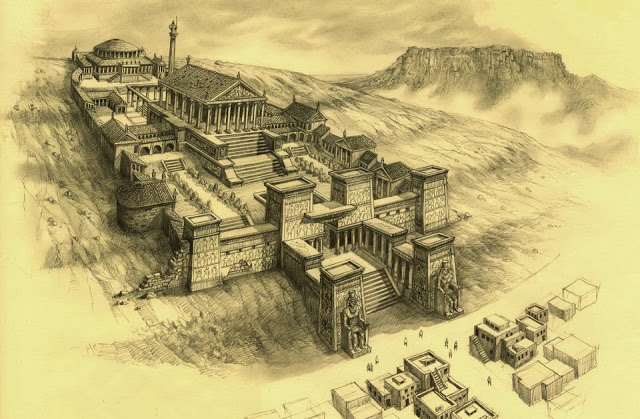 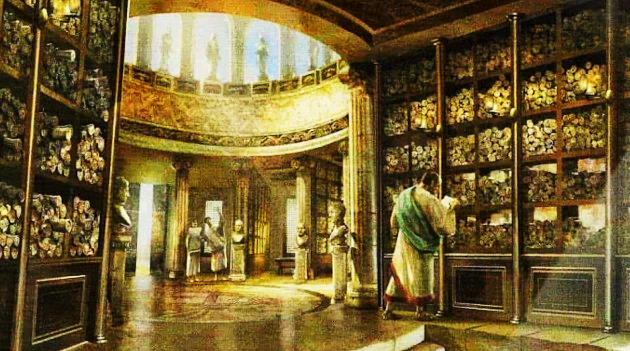 ΘΕΜΑΤΙΚΕΣ  ΕΝΟΤΗΤΕΣ
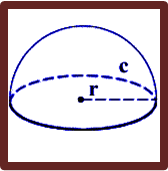 ΑΡΧΙΜΗΔΗΣ ΚΑΙ ΜΑΘΗΜΑΤΙΚΑ
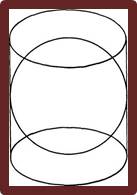 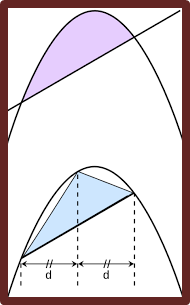 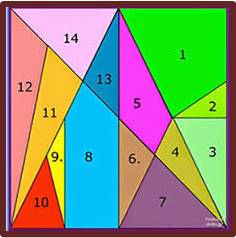 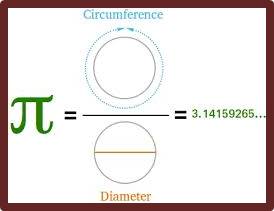 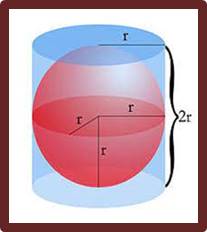 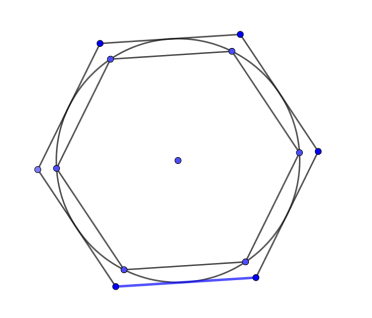 Ο ΑΡΙΘΜΟΣ π

Ο Αρχιμήδης ήταν ο πρώτος ο οποίος υπολόγισε τον λόγο π
της περιφέρειας  προς την διάμετρο του κύκλου
κάνοντας την παραδοχή ότι:
το μήκος Γ της περιφέρειας είναι 
το κοινό όριο των περιμέτρων 
των εγγεγραμμένων και περιγεγραμμένων κανονικών πολυγώνων,
όταν το πλήθος ν των πλευρών τους διπλασιάζεται συνεχώς.
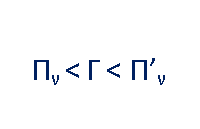 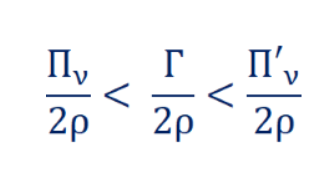 Ο Αρχιμήδης δίνει την τιμή του π με την ανισωτική σχέση
ή  3,1408 < π < 3,1428
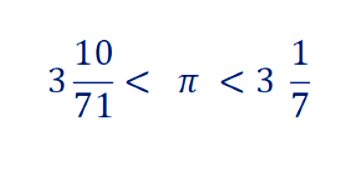 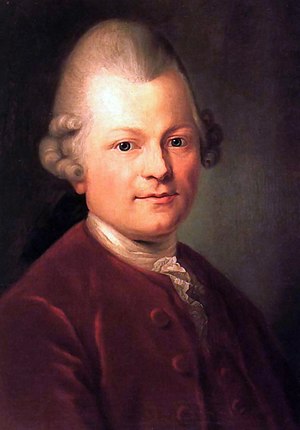 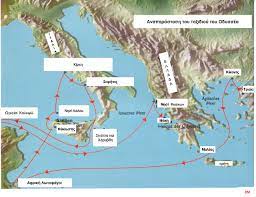 Βοεικόν Πρόβλημα
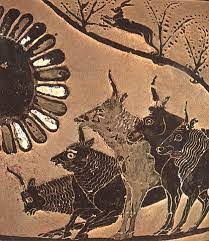 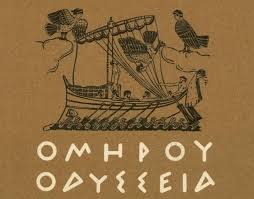 ΒΟΕΙΚΟΝ ΠΡΟΒΛΗΜΑ
Μαθηματική άσκηση  / Γρίφος που  εμπνεύστηκε ο Αρχιμήδης από την Οδύσσεια και ειδικότερα από την ραψωδία μ όπου αναφέρεται η θανάτωση των βοών του Ηλίου από τους συντρόφους του Οδυσσέα
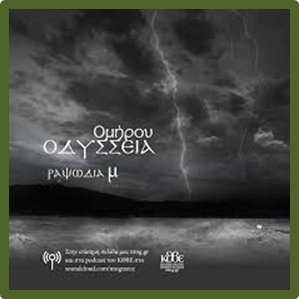 Α ΄ ΜΕΡΟΣ ΤΟΥ ΠΡΟΒΛΗΜΑΤΟΣ
«Αν είσαι, ξένε μου, σοφός και ο νου σου κατεβάζει, σκέψου 
καλά και μέτρησε πόσα τα βόδια του Ήλιου που έβοσκαν 
σε  τέσσερα κοπάδια μοιρασμένα, στους κάμπους τους σικελικούς 
της νήσου Θρινακίας, και το καθένα από αυτά δικό του είχε χρώμα.
Το πρώτο άσπρο ήτανε, κατάλευκο σαν γάλα, 
το δεύτερο λαμποκόπαγε, με τις σκούρες του τις τρίχες, 
το άλλο ξανθό, το τέταρτο τα χρώματα είχε όλα.
Και μέσα στα κοπάδια αυτά υπήρχαν ταύροι αμέτρητοι και καταμερισμένοι.
Στοχάσου, ξένε μου, να πεις στο πρόβλημα την λύση.
Των ταύρων των λευκότριχων θέλεις να βρεις το πλήθος.
Πάρε από τους σκούρους τους μισούς, το τρίτο τους 
και βάλε όλους ταύρους τους ξανθούς και αντάμα πρόσθεσέ τους.
Αν τώρα των σκουρόχρωμων θέλεις να βρεις το πλήθος, να πάρεις απ’ τους παρδαλούς το τέταρτο,
 το πέμπτο, μαζί με όλους τους ξανθούς κι αμέσως πρόσθεσέ τους.
 Για τους παρδαλούς που μένουνε, ξένε μου, θυμήσου, να πάρεις το έκτο, 
το έβδομο του κοπαδιού των άσπρων, και ακόμα πάρε τους ξανθούς και πρόσθεσέ τους όλους.
Τις αγελάδες για να βρεις σκέψου τα παρακάτω.
Για να μετρήσεις τις λευκές αγελάδες πάρε το τρίτο και το τέταρτο του κοπαδιού των σκούρων.
Όλες τις σκούρες για να βρεις, που βόσκουν με τους ταύρους, πάρε από τις παρδαλές  
το τέταρτο και πέμπτο. Για να βρεις τώρα τις παρδαλές  τις αγελάδες πάρε από το κοπάδι το ξανθό
το πέμπτο και το έκτο. Για να μετρήσεις τις ξανθές σκέψου πως ήταν τόσες όσες του τρίτου το μισό
και το έβδομο ακόμα του κοπαδιού των άσπρων. Αν λογαριάσεις ακριβώς χώρια το κάθε χρώμα, 
τους  σαρκωμένους ταύρους και τις αγελάδες, θα είσαι σοφός κι όχι άσχετος
 στων αριθμών την τέχνη»
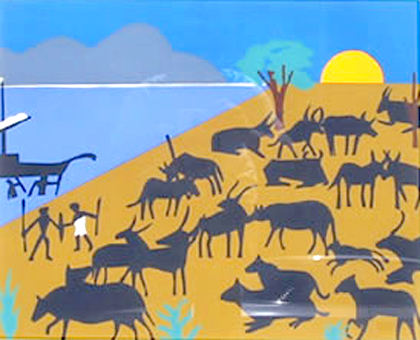 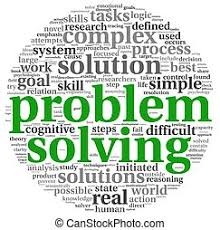 Όπως είναι διατυπωμένο το πρώτο μέρος 
του προβλήματος έχει άπειρες λύσεις.
Για εκείνους που επιθυμούν να συγκαταλεγούν 
στις τάξεις των σοφών ο Αρχιμήδης ανεβάζει 
τον πήχη σε Ολύμπιο ύψος ∙
προσθέτει  περαιτέρω στοιχεία, για να περιορίσει 
το εύρος των  πιθανών λύσεων  σε ένα και μοναδικό 
σύνολο αριθμών.
Ιδού το δεύτερο μέρος του προβλήματος
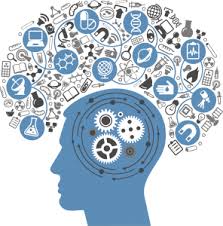 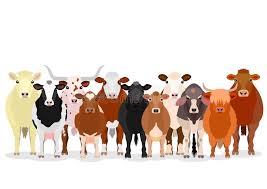 «Πρόσεξε όσα θα σου πω για του Ήλιου τους ταύρους.
Οι ταύροι οι λευκότριχοι σαν πήγαιναν και σμίγαν μαζί με τους 
σκουρόχρωμους τους ταύρους όλοι αντάμα, γινόντουσαν ισόμετροι 
στο μάκρος και το πλάτος, τετράγωνο σχημάτιζαν
 στης Θρινακίας τους κάμπους. Και όλοι οι ταύροι οι παρδαλοί 
με τους ξανθούς παρέα σχημάτιζαν σαν στέκονταν τριγωνικό 
ένα σχήμα και λιγοστεύαν βαθμηδόν και φτάνανε στον ένα, 
χωρίς μαζί να βρίσκονται ταύροι με άλλο χρώμα 
κι ούτε απ’ τους ταύρους  μας αυτούς κανένας τους να λείπει.
Αν λογαριάσεις, ξένε μου, των κοπαδιών τα πλήθη, μπορείς  
να’ σαι περήφανος κι όπου κι αν πας να ξέρεις πως κρίθηκες 
και νίκησες κι είσαι σοφός σπουδαίος»
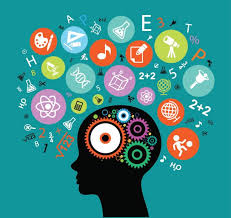 To 1965  μαθηματικοί στο Πανεπιστήμιο Waterloo στο Οντάριο 
του Καναδά  έφθασαν στη πλήρη λύση – και τα 206.545 ψηφία -  .

Η έντυπη λύση καταλαμβάνει 42 μεγάλου σχήματος φύλλα υπολογιστή.
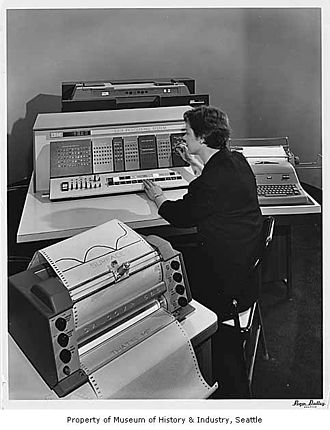 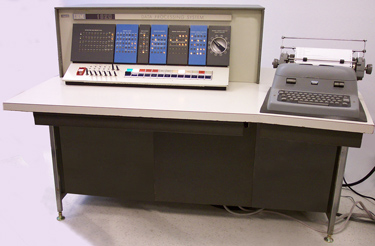 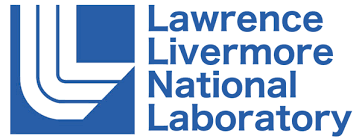 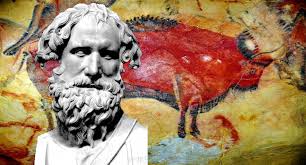 To 1981 το αρχαίο Βοεικόν πρόβλημα θεωρήθηκε μια 
αρκετά σκληρή δοκιμασία για τον νέο υπερ – υπολογιστή
 Cray 1  στο Εργαστήριο Lawrence Livermore.

O ταχύτερος υπολογιστής στον κόσμο χρειάστηκε 
δέκα ολόκληρα λεπτά για να λύσει τον γρίφο.
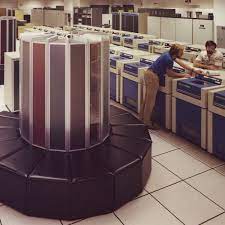 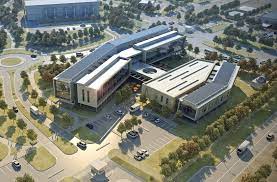 Ο άνθρωπος που μέτραγε  την  άμμο
«ΨΑΜΜΙΤΗΣ»
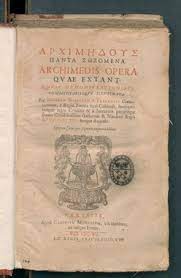 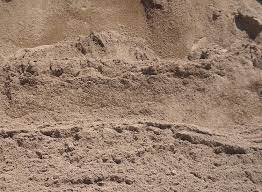 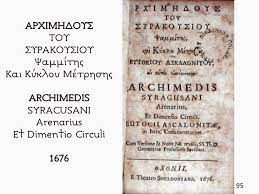 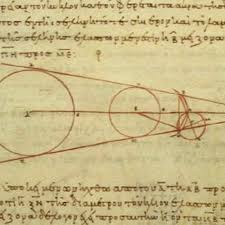 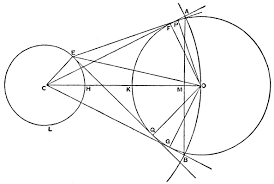 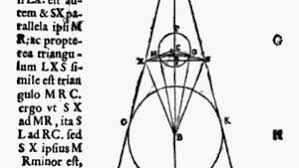 Το έργο απευθύνεται στον Συρακούσιο μονάρχη Γέλωνα Β’
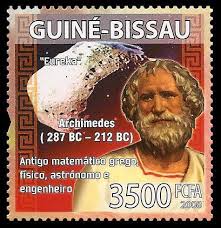 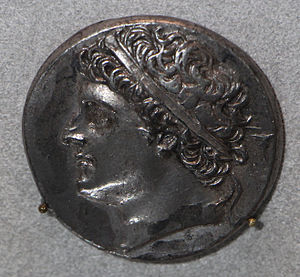 Αποδεικνύει την ικανότητα του Αρχιμήδη
στα Μαθηματικά των μεγάλων αριθμών
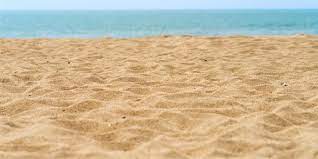 «Όμως εγώ θα επιχειρήσω να σου αποδείξω με
γεωμετρικές αποδείξεις , τις οποίες εσύ θα μπορούσες 
να παρακολουθήσεις, ότι μεταξύ των αριθμών που 
κατονόμασα εγώ και τους οποίους εξέθεσα στα γραπτά, 
που υπέβαλα στον Ζεύξιππο, υπάρχουν μερικοί 
οι οποίοι  δεν ξεπερνάνε μόνο τον αριθμό που δίνει
τους κόκκους της άμμου με την οποία μπορεί να γεμίσει
η γη, όπως είπαμε, αλλά και αυτόν που δίνει τους κόκκους
της άμμου που έχει  όγκο  όσος  είναι ο κόσμος».
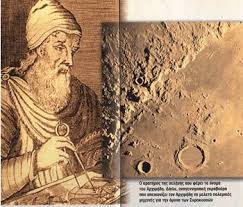 Οι περισσότεροι αστρονόμοι 
ονομάζουν κόσμο  την σφαίρα η οποία 
έχει κέντρο το κέντρο της γης  και  
ακτίνα  ίση με την απόσταση του
 κέντρου του ήλιου από το κέντρο της γης
Ο τελευταίος και μεγαλύτερος  αριθμός
του Αρχιμήδη  είναι:
μύριες μυριάδες
 μονάς της τάξεως των μυρίων μυριάδων 
της περιόδου των μυρίων μυριάδων
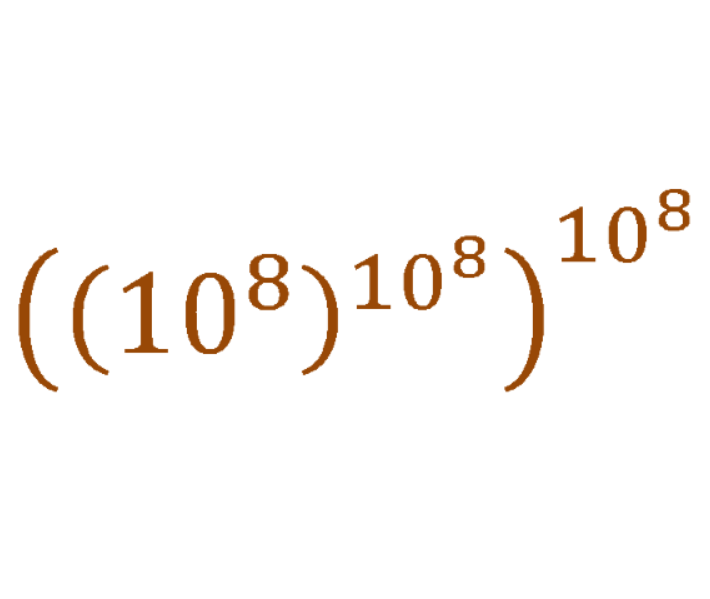 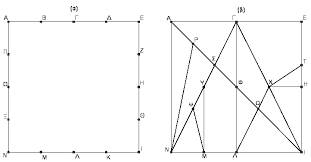 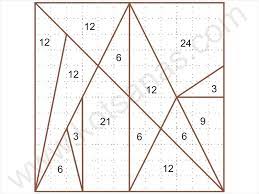 (Ο)ΣΤΟΜΑΧΙΟΝ
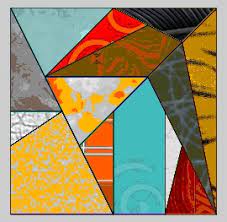 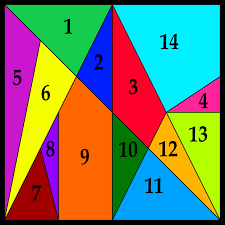 Οστών μάχη

  Πόνος στην κοιλιά που προκαλεί 
η δυσκολία του παιχνιδιού
ΠΑΙΧΝΙΔΙ 
ΠΕΡΙΛΑΜΒΑΝΕΙ ΔΕΚΑΤΕΣΣΕΡΑ ΚΟΜΜΑΤΙΑ ΤΑ ΟΠΟΙΑ 
ΟΤΑΝ ΣΥΝΑΡΜΟΛΟΓΗΘΟΥΝ ΣΩΣΤΑ ΣΧΗΜΑΤΙΖΟΥΝ ΤΕΤΡΑΓΩΝΟ
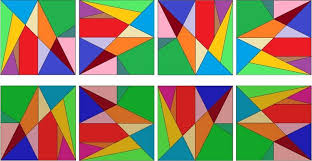 Ποιος ήταν ο σκοπός του Αρχιμήδη στο Στομάχιον;

Ο  υπολογισμός του αριθμού των διαφορετικών τρόπων
με τους οποίους μπορούσε να σχηματιστεί το τετράγωνο
από τα ίδια δεκατέσσερα αρχικά κομμάτια.

Η δημιουργία του τετραγώνου θα πρέπει να γίνεται 
με πεπερασμένο πλήθος διαφορετικών τρόπων.
Ανακάλυψη της προϊστορίας 

της ΣΥΝΔΥΑΣΤΙΚΗΣ ΑΝΑΛΥΣΗΣ.
Τα ΤρΙα  Αλυτα  ΠροβΛΗματα τηΣ  ΑρχαιΟτηταΣ
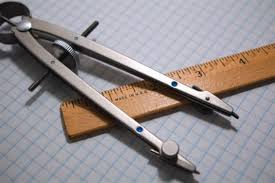 Ο τετραγωνισμός του κύκλου: να κατασκευαστεί με χάρακα και διαβήτη τετράγωνο εμβαδού ίσο με το εμβαδόν δοθέντος κύκλου

2. Ο διπλασιασμός του κύβου: να κατασκευαστεί με χάρακα και διαβήτη κύβος όγκου διπλάσιου του όγκου δοθέντος κύβου

3. Η τριχοτόμηση γωνίας: να χωριστεί με χάρακα 
   και διαβήτη δοθείσα γωνία σε τρία ίσα μέρη
Ο τετραγωνισμΟΣ του κΥκλου
Ο Αρχιμήδης χρησιμοποίησε την επίπεδο έλικα για να τετραγωνίσει τον κύκλο. Επίσης με την μέθοδο «Εξάντλησης» του Ευδόξου, χρησιμοποιώντας εγγεγραμμένα και περιγεγραμμένα κανονικά πολύγωνα σε κύκλο απέδειξε ότι το εμβαδόν ενός κύκλου ισούται με το εμβαδόν ενός ορθογωνίου τριγώνου που η μία κάθετη πλευρά είναι ίση με την ακτίνα και η άλλη με την περιφέρεια του κύκλου.
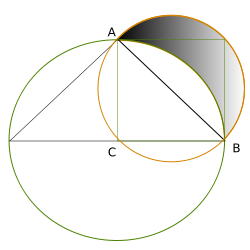 Ο διπλασιασμΟΣ του ΚΥβου
Μπορεί να διπλασιαστεί ο όγκος ενός δεδομένου κύβου; Κι αν ναι, πώς; 

Προτάθηκαν διάφορες λύσεις στην αρχαιότητα

[ Ιπποκράτης ο Χίος, Αρχύτας ο Ταραντίνος, Έύδοξος, Πλάτων , Ερατοσθένης, Απολλώνιος….] 

ΑΡΧΙΜΗΔΗΣ 
µε δύο κωνικές τοµές, παραβολή και υπερβολή
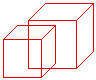 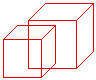 Η ΤΡΙΧΟΤΟΜΗΣΗ ΓΩΝΙΑΣ
Το πρόβλημα της  τριχοτόμησης γωνίας αφορά στο να χωριστεί δοθείσα γωνία σε τρία ίσα μέρη. Και σε αυτό το πρόβλημα δόθηκαν πολλές λύσεις από διάφορους μαθηματικούς που χρησιμοποιούσαν πάντοτε και άλλες καμπύλες εκτός από ευθείες και κύκλους.
Ο Αρχιμήδης έδωσε δύο λύσεις: στην πρώτη χρησιμοποίησε μια τεταρτοβάθμια καμπύλη και στη δεύτερη μια μη αλγεβρική καμπύλη,       την επίπεδη έλικα.
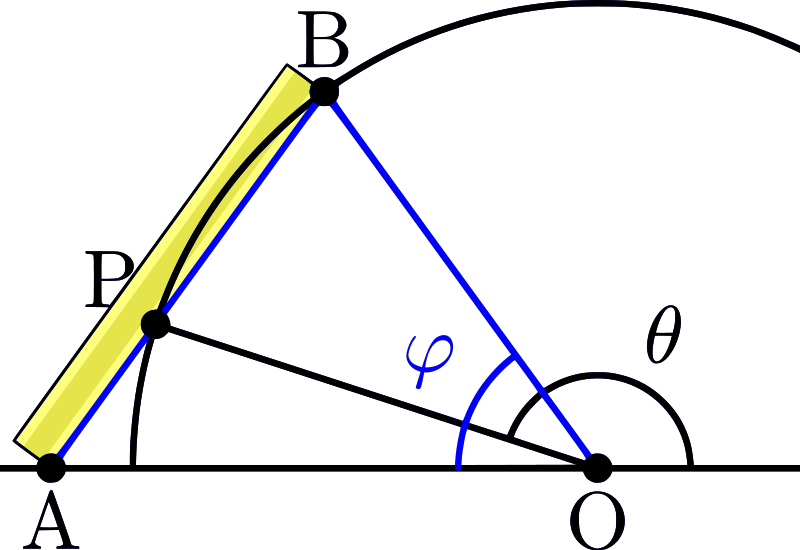 Ο  νομοσ  των  ζυγων
Από  την  «ΜΕΘΟΔΟ»  του  Αρχιμήδη
Ο Αρχιμήδης ήταν ο πρώτος που απέδειξε με μαθηματικό τρόπο τον Νόμο των Ζυγών
Θεωρεί Γεωμετρικά αντικείμενα και διεξάγει στην συνέχεια ένα πείραμα σκέψης όπου τα έχει τοποθετήσει σε έναν ζυγό. Χρησιμοποιεί στη συνέχεια τα βάρη τους (δηλαδή τα μήκη και τα εμβαδά τους) και τις αποστάσεις τους από το κέντρο, για να μετρήσει τα καθαρώς γεωμετρικά χαρακτηριστικά τους
Έτσι ο νόμος των ζυγών από εργαλείο Φυσικής γίνεται εργαλείο 
Γεωμετρίας
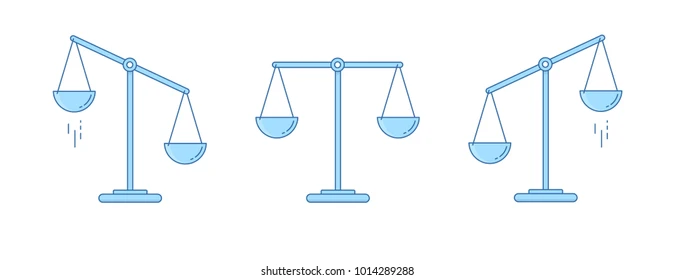 ΕΥΡΕΣΗ   ΤΟΥ ΚΕΝΤΡΟΥ   ΒΑΡΟΥΣ
Η ΜΕΘΟΔΟΣ   ΤΟΥ   ΑΡΧΙΜΗΔΗ
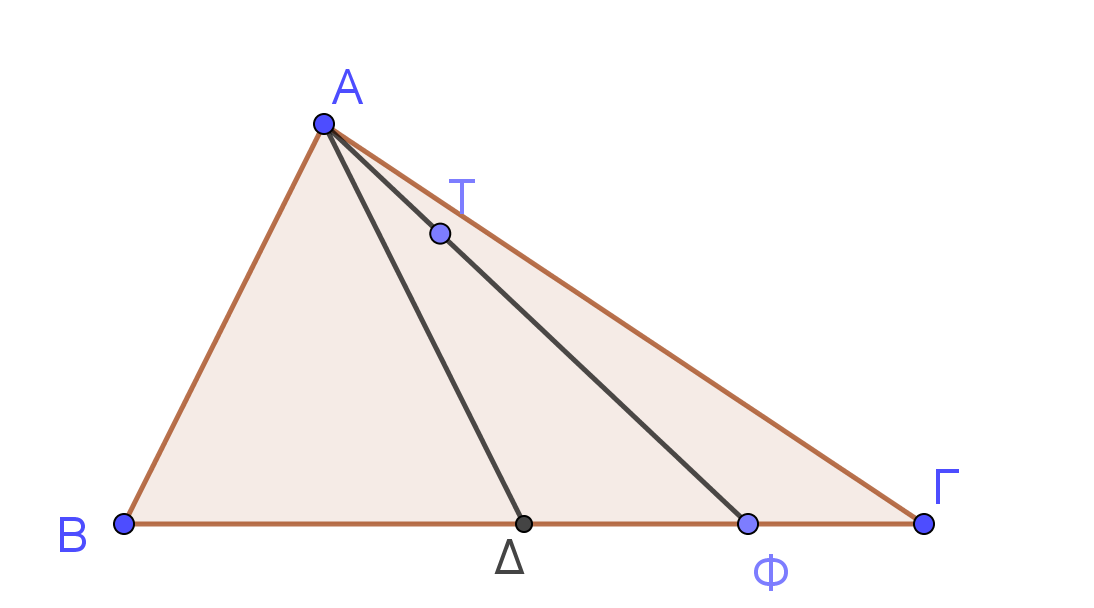 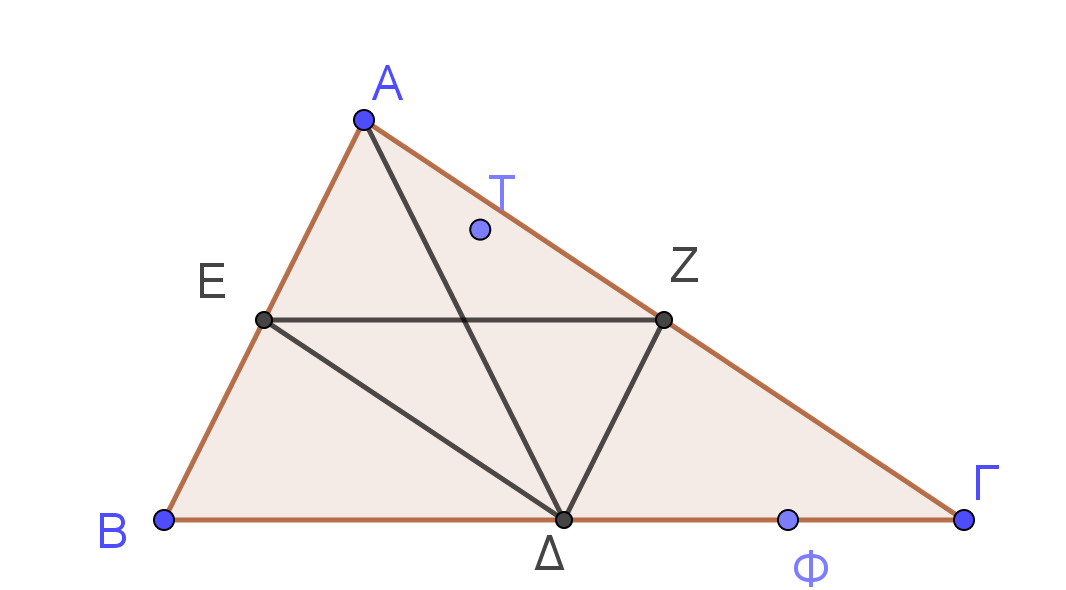 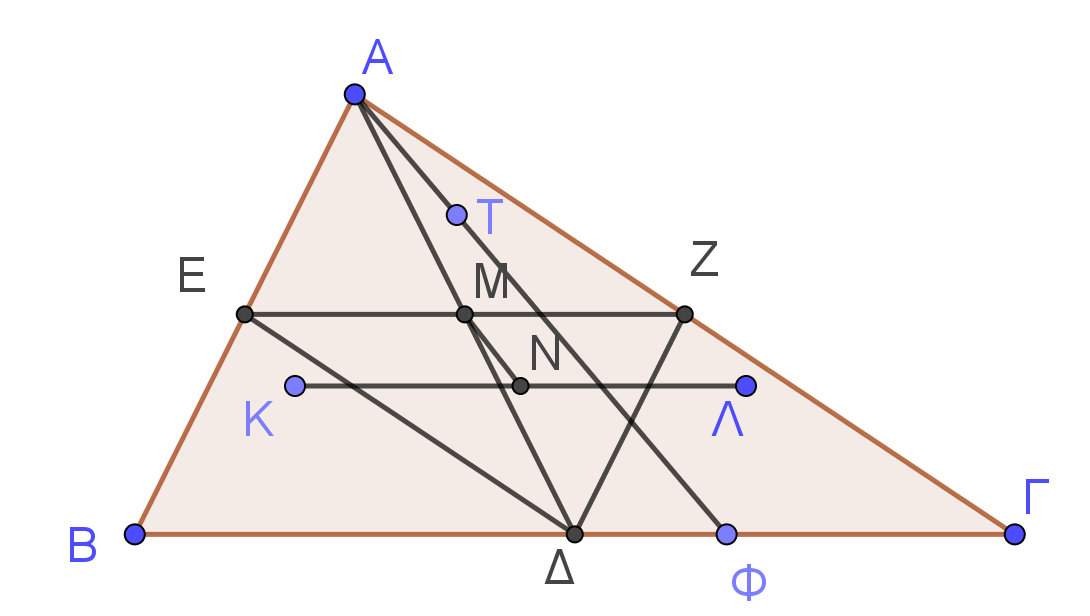 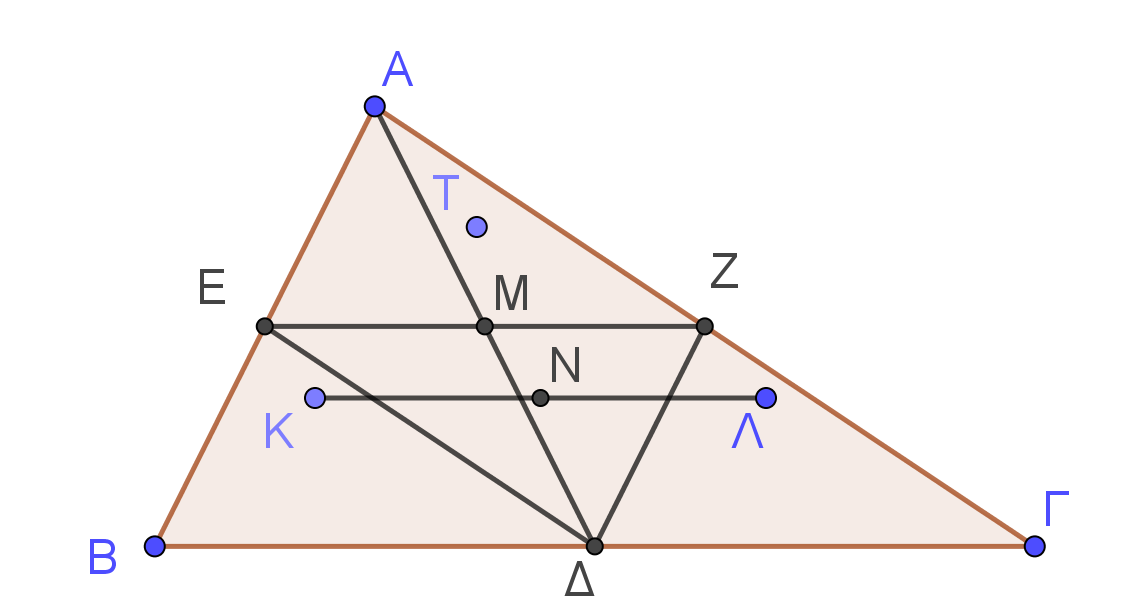 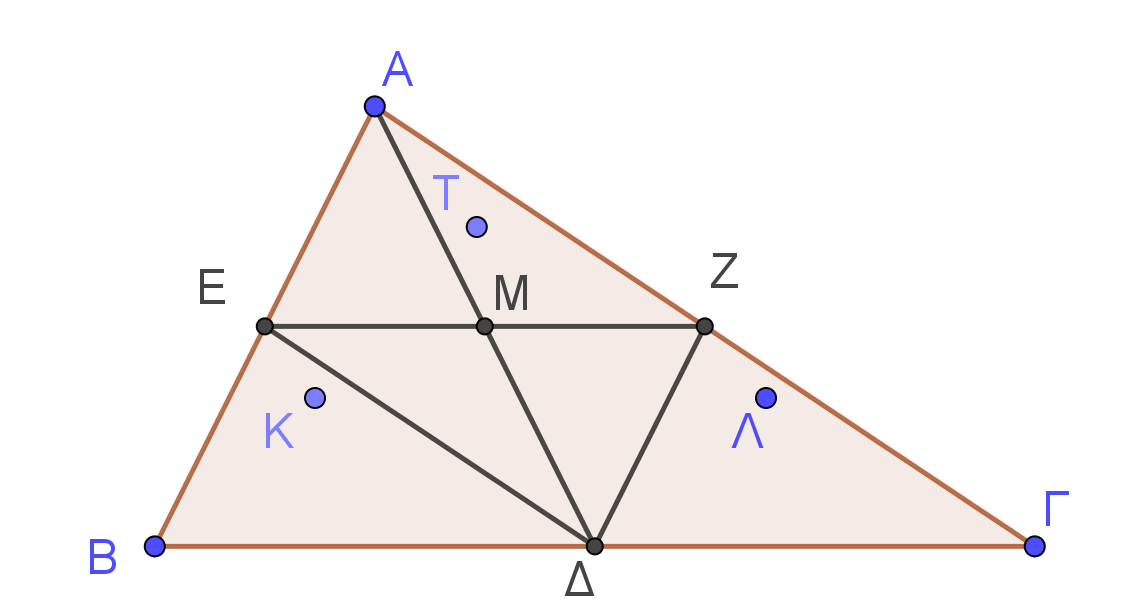 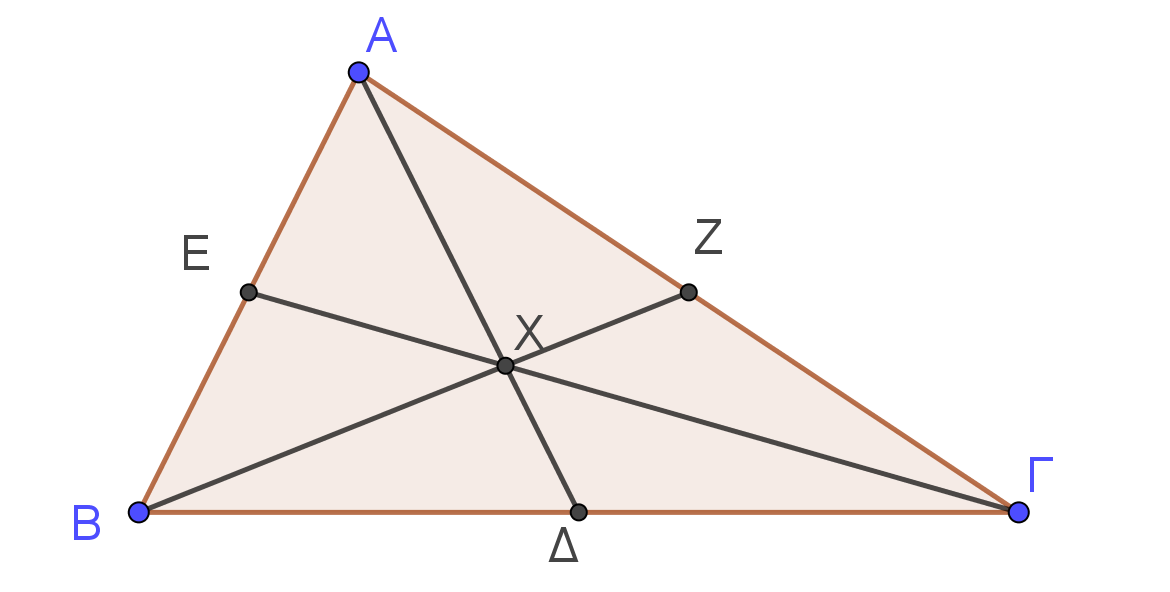 Η ελικα του αρχιμηδη   / Πωσ σχηματιζεται
Υποθέτουμε ότι ένα σημείο Β που βρίσκεται στο κέντρο του κύκλου κινείται προς το Α εκτελώντας ευθ. ομαλή κίνηση.
Ταυτόχρονα το σημείο Α εκτελεί ομαλή κυκλική κίνηση διαγράφοντας τον κύκλο.
Τότε οι διαδοχικές θέσεις του σημείου Β διαγράφουν την έλικα του Αρχιμήδη.
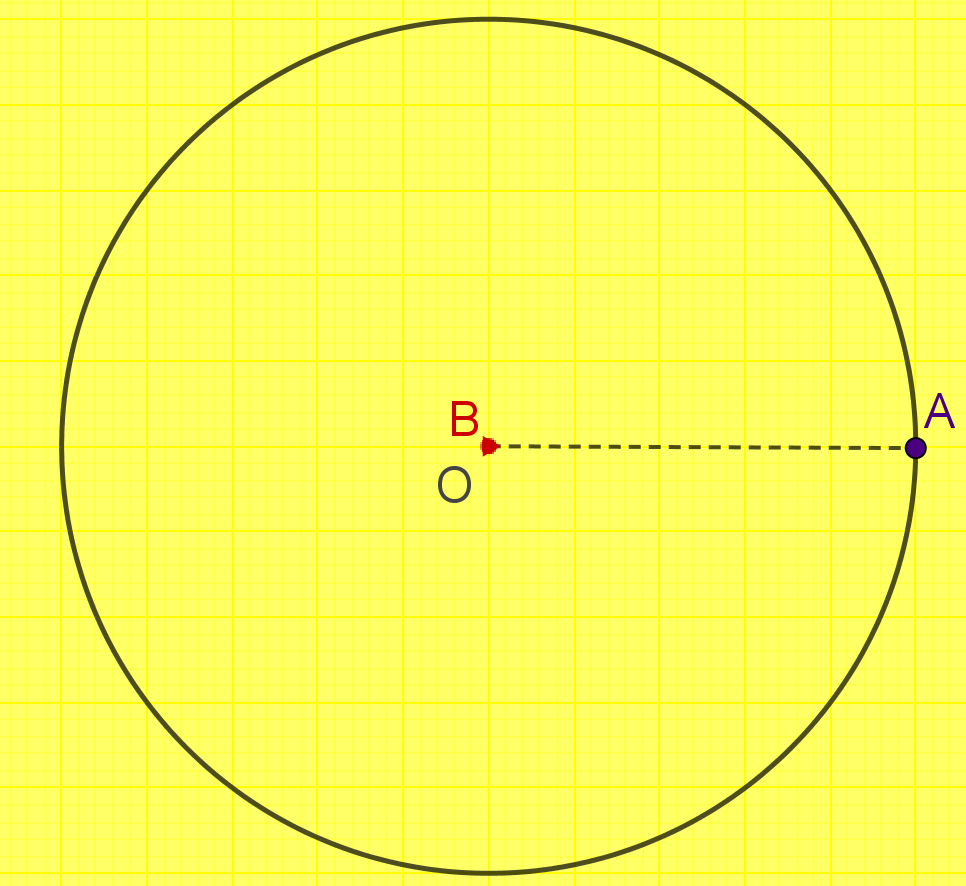 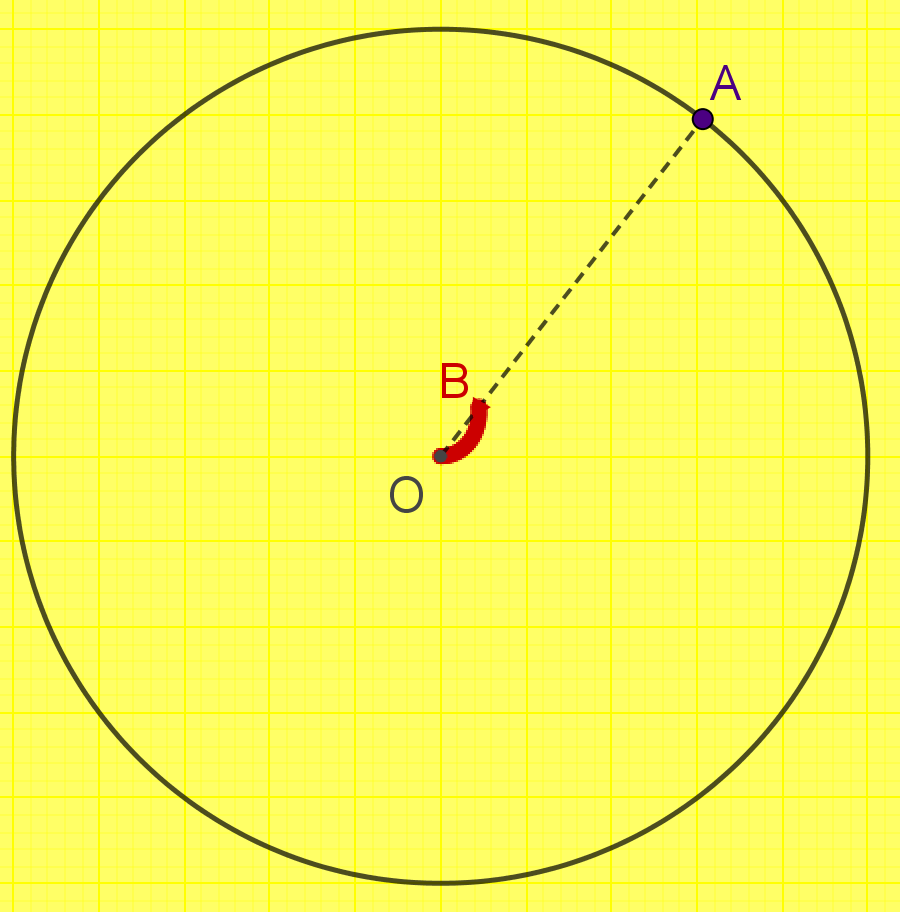 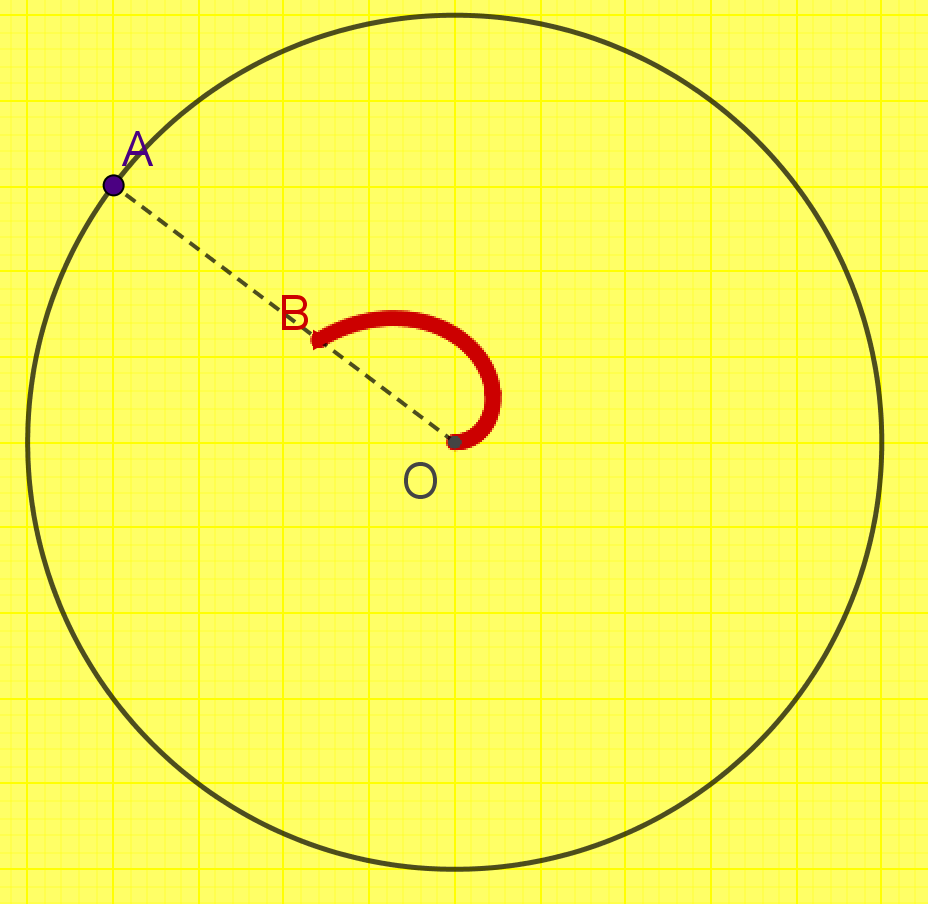 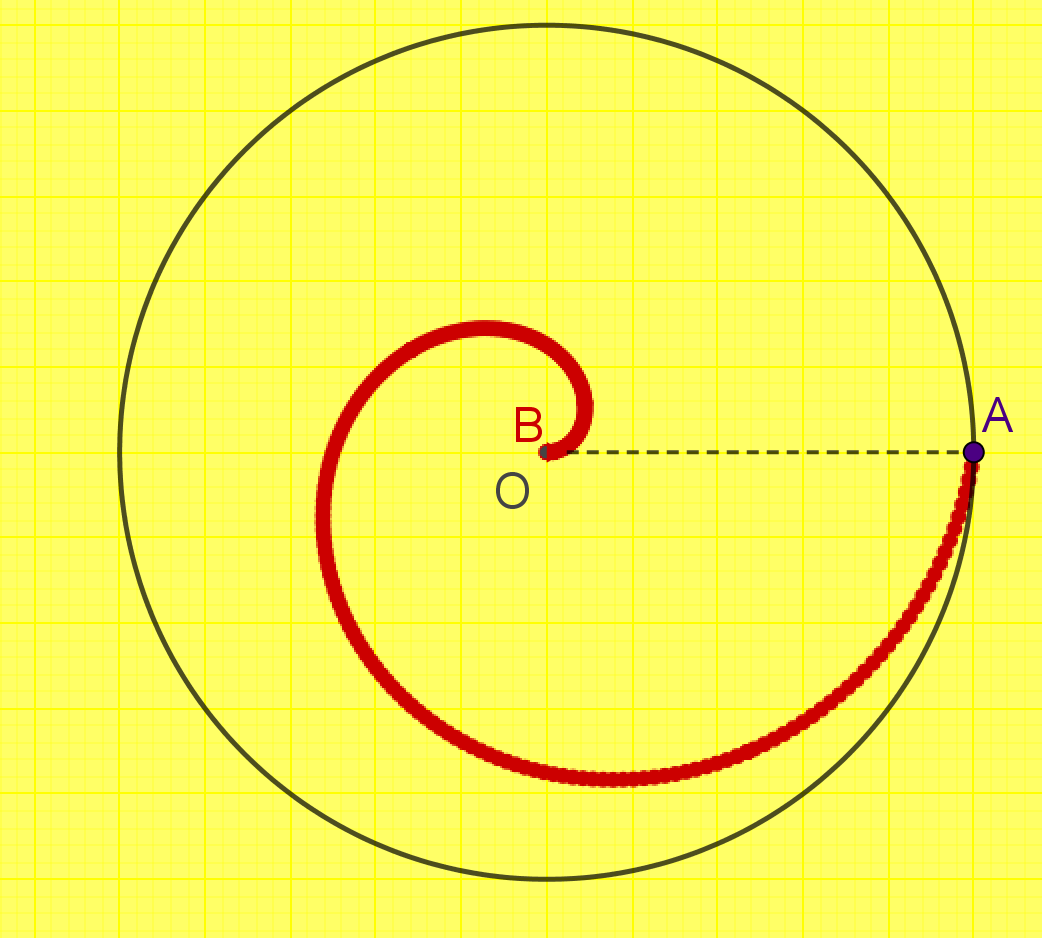 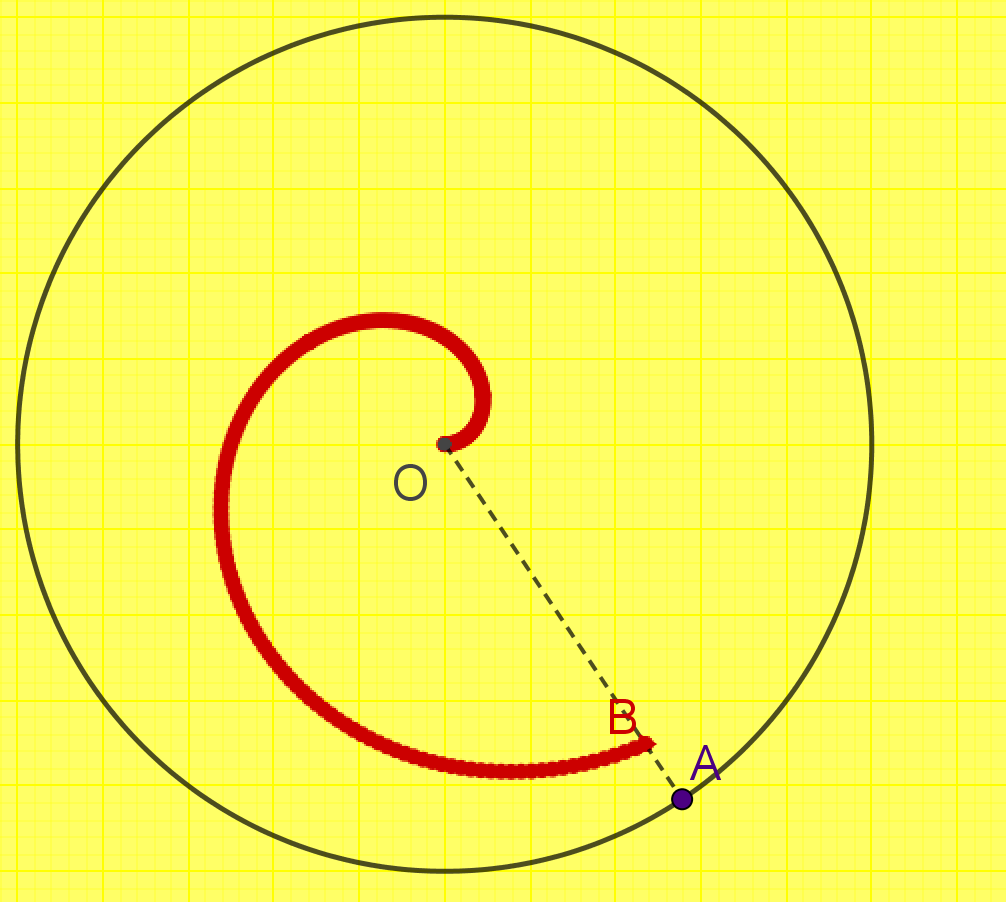 Μηκοσ  αποστασησ του Β απο το κεντρο  Ο του κυκλου
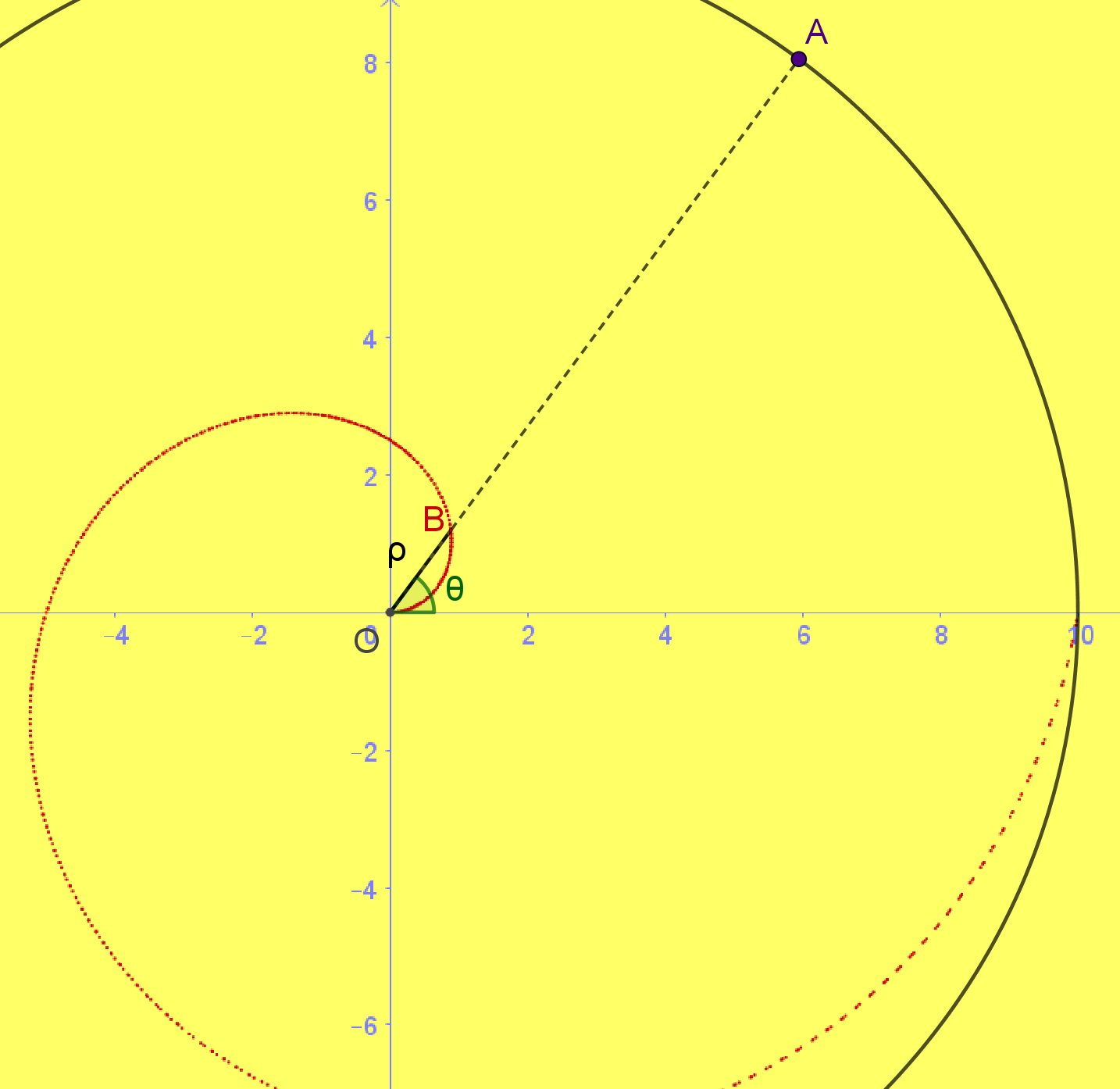 ΥπολογισμΟΣ  εμβαδοΥ  επιφανεΙαΣ τηΣ ΕλικαΣ
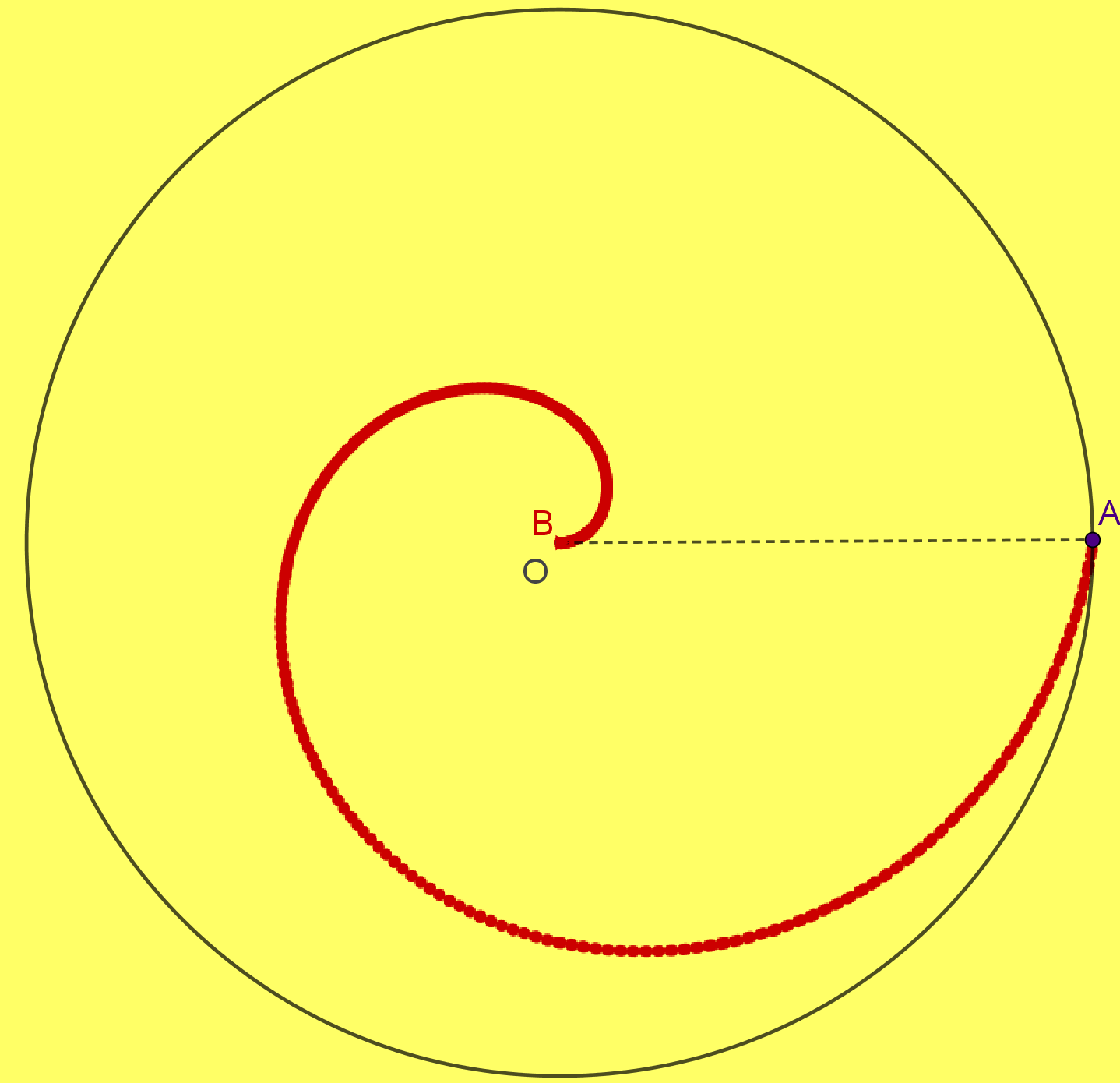 ΑΝΩΣΗ  - Η ΑΡΧΗ ΤΟΥ ΑΡΧΙΜΗΔΗ
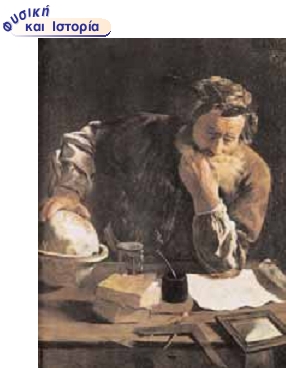 Πρώτος ο Έλληνας μαθηματικός και φυσικός Αρχιμήδης τον 3ο αιώνα π.Χ. παρατήρησε ότι, όταν ένα σώμα βυθίζεται στο υγρό, καταλαμβάνει χώρο στον οποίο προηγουμένως υπήρχε υγρό.
Δηλαδή το σώμα εκτοπίζει το υγρό, οπότε η στάθμη του υγρού ανεβαίνει. Ο όγκος του υγρού που εκτοπίζεται ισούται με τον όγκο του σώματος (ή του μέρους του σώματος) που είναι βυθισμένο σ' αυτό.
Συμπεραίνουμε ότι η άνωση αυξάνεται, όταν αυξάνεται ο όγκος του υγρού που εκτοπίζεται από το σώμα, που βυθίζουμε σ' αυτό.
ΑΝΩΣΗ - ΑΡΧΗ ΤΟΥ ΑΡΧΙΜΗΔΗ
Ο Αρχιμήδης συγκέντρωσε όλες τις παραπάνω παρατηρήσεις και διατύπωσε μια πρόταση που είναι γνωστή ως «αρχή του Αρχιμήδη» 
Τα υγρά ασκούν δύναμη σε κάθε σώμα που βυθίζεται μέσα σε αυτά. Η δύναμη αυτή ονομάζεται άνωση, είναι κατακόρυφη, με φορά προς τα πάνω και το μέτρο της ισούται με το βάρος του υγρού που εκτοπίζεται από το σώμα.
Η αρχή του Αρχιμήδη ισχύει και για σώματα που βρίσκονται σε αέρια και διατυπώνεται στη γλώσσα των μαθηματικών ως εξής:
A=ρυγρού ή αερίου·g·Vβυθισμένο
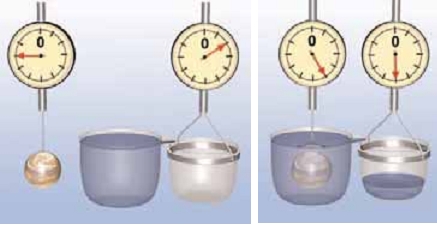 ΕΦΑΡΜΟΓΕΣ
Το αερόπλοιο δεν πέφτει, γιατί ο αέρας ασκεί σ' αυτό άνωση που εξουδετερώνει το βάρος του.
 Το πλοίο δε βυθίζεται, γιατί το νερό ασκεί σε αυτό άνωση που εξουδετερώνει το βάρος του.
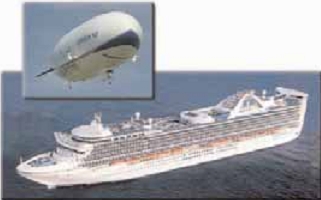 Ο ΑΡΧΙΜΗΔΗΣ ΚΑΙ ΤΟ ΣΤΕΜΜΑ ΤΟΥ ΒΑΣΙΛΙΑ
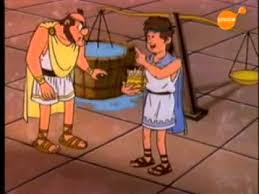 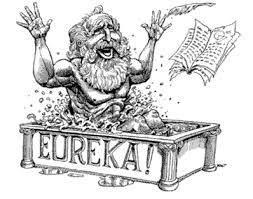 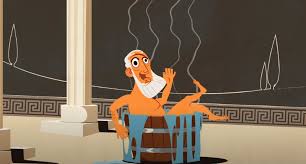 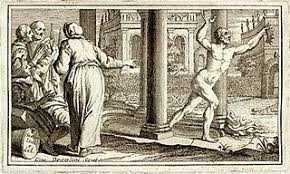 ΘΕΜΑΤΙΚΕΣ ΕΝΟΤΗΤΕΣ
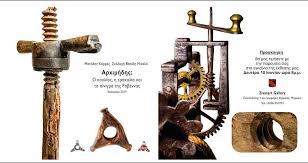 ΜΗΧΑΝΕΣ

Ατμοτηλεβόλο
Γερανοί
Καταπέλτες
Εμπρηστικά κάτοπτρα
Ατέρμων Κοχλίας
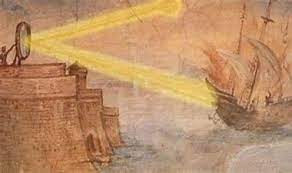 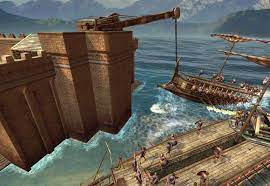 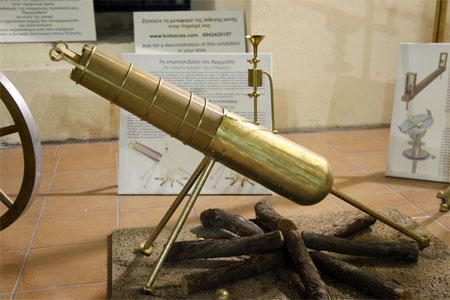 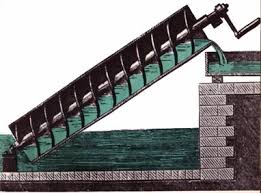 ΑΤΜΟΤΗΛΕΒΟΛΟ
Κανόνι που λειτουργούσε με ατμό.

 Αποτελούνταν από ένα μεταλλικό κυλινδρικό λέβητα που πάνω του υπήρχε συνδεδεμένο με στρόφιγγα ένα κλειστό δοχείο με νερό.

 Ο λέβητας στο ανοικτό άκρο του είχε ενσωματωμένη μια ξύλινη κάννη στην οποία τοποθετούνταν η προς εκτόξευση λίθινη σφαίρα. Η κάννη έφραζε με μια ξύλινη δοκό που ασφαλιζόταν με δύο αντηρίδες. Όταν ο λέβητας αποκτούσε με φωτιά την κατάλληλη θερμοκρασία, ανοιγόταν η στρόφιγγα, το νερό έπεφτε στον λέβητα, εξατμιζόταν ταχύτατα, η ξύλινη δοκός έσπαζε και η σφαίρα εκτοξευόταν.
ΑΤΜΟΤΗΛΕΒΟΛΟ
Οι ΓΕΡΑΝΟΙ ήταν πολεμικές κατασκευές  εφοδιασμένες με δαγκάνες (άγκιστρα) που έπιαναν τα εχθρικά πλοία από την πλώρη, τα σήκωναν στον αέρα και τα άφηναν στη συνέχεια να βυθιστούν.
Η ΣΙΔΗΡΑ ΧΕΙΡ  -  Η ΑΡΠΑΓΗ ΤΟΥ ΑΡΧΙΜΗΔΗ
Ήταν ένας τεράστιος γάντζος ο οποίος κρεμόταν από έναν μοχλό και «αγκίστρωνε» την πλώρη του πλοίου καθώς αυτό πλησίαζε τα τείχη της πόλης. Κατόπιν το ανύψωνε και στην συνέχεια το απελευθέρωνε απότομα προκαλώντας την συντριβή είτε στο νερό είτε στους βράχους. Έτσι το πλοίο καταστρεφόταν και το πλήρωμα βρισκόταν στην θάλασσα.
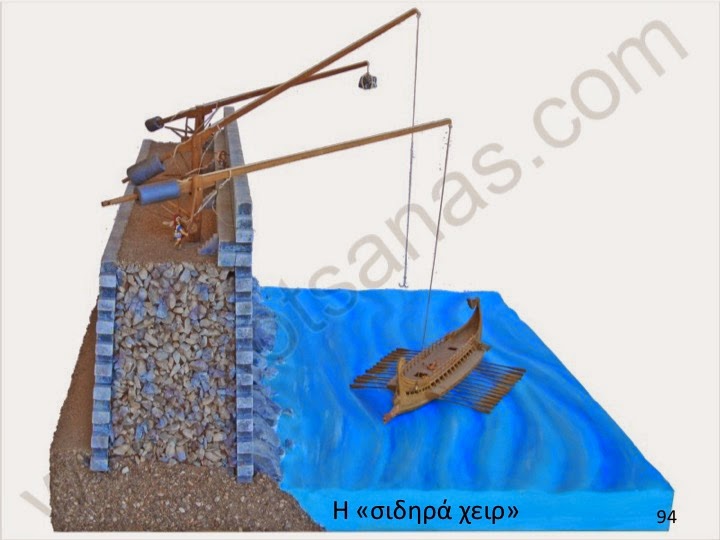 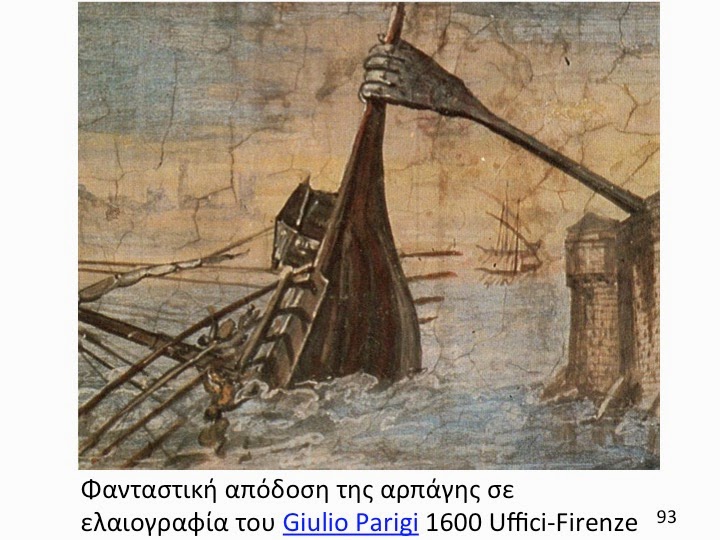 ΚΑΤΑΠΕΛΤΕΣ με διάφορα βεληνεκή
Ο Καταπέλτης ήταν μία περίφημη αρχαία πολεμική μηχανή με την οποία εκσφενδονίζονταν αρχικά βέλη και αργότερα, ακόντια και λίθοι. 
Ονομαζόταν και «οξυβελής», ένα βαρύ «εκηβόλο όπλο» που ανήκε στα χαρακτηριζόμενα κατά την αρχαιότητα «αφετήρια όργανα» ή «πολεμικές μηχανές».
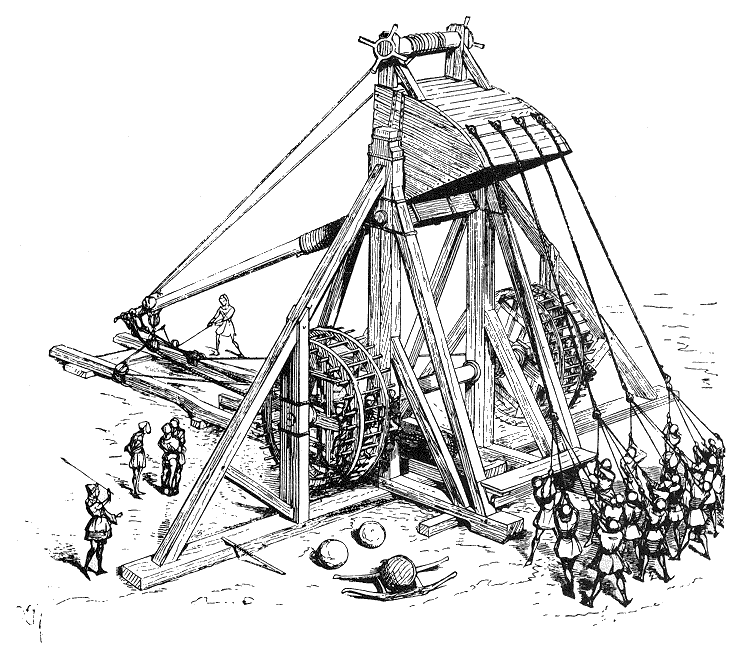 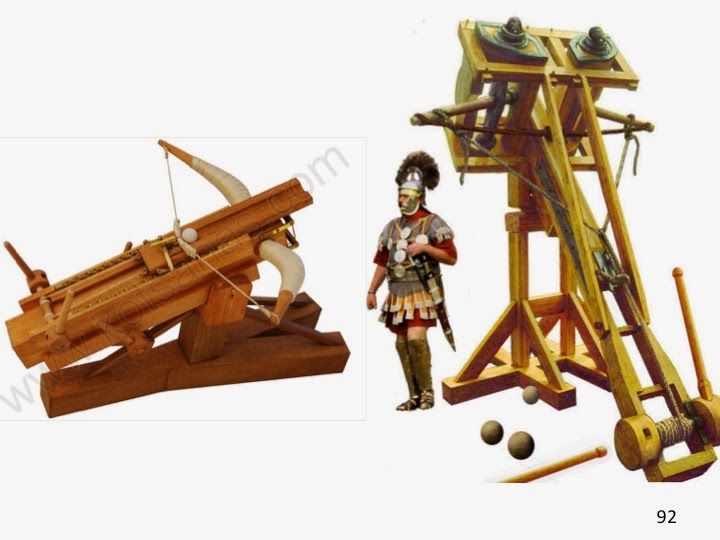 ΕΜΠΡΗΣΤΙΚΑ - ΚΑΥΣΤΙΚΑ ΚΑΤΟΠΤΡΑ
Μια διάταξη κατόπτρων τα οποία χρησιμοποιώντας τις ακτίνες του ήλιου και ίσως και κάποιο εύφλεκτο υλικό πυρπολούσαν τα εχθρικά πλοία από απόσταση.
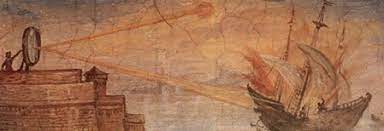 ΑΤΕΡΜΩΝ ΚΟΧΛΙΑΣ
Ο ατέρμων κοχλίας γνωστός και ως «υδρόβιδα» ή «έλικα» είναι μια από τις πιο γνωστές αντλητικές  μηχανές της οποίας η διάδοση τόσο στον χρόνο όσο και στον χώρο υπήρξε τεράστια
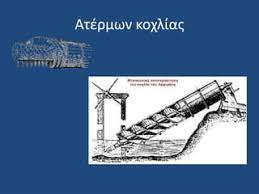 ΠΕΡΙΓΡΑΦΗ
Ο μηχανισμός συνίστατο σε ένα περιστρεφόμενο κοχλία σε σχήμα λεπίδας μέσα σε έναν κύλινδρο.
 Γυρνούσε χειροκίνητα.
 Λειτουργούσε ως εξής: ένας σωλήνας ανοιχτός και από τις δύο πλευρές μέσα στον οποίο βρισκόταν μια έλικα του ιδίου μήκους τοποθετούνταν στο νερό με κατάλληλη  γωνία έτσι, ώστε με την βοήθεια ενός μοχλού να μεταφέρεται το νερό από ένα χαμηλότερο επίπεδο σε κανάλια άρδευσης.
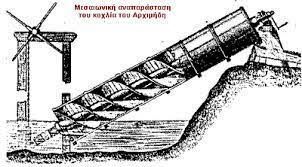 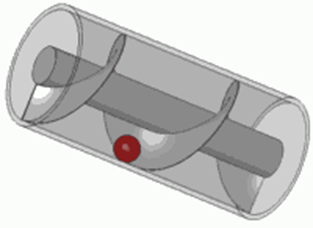 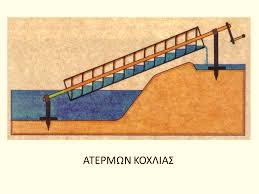 «ΣΥΡΑΚΟΥΣΙΑ» ΝΑΥΣ
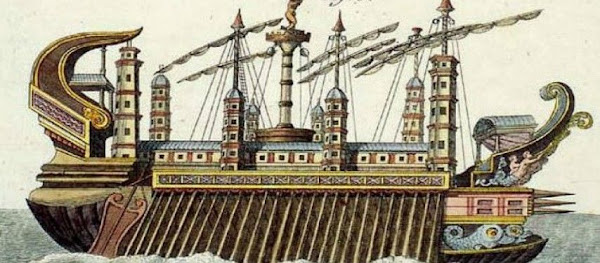 «Η ΚΥΡΙΑ ΤΩΝ ΣΥΡΑΚΟΥΣΩΝ»
Ένα αρχαίο ελληνικό πλοίο για μεταφορά εμπορευμάτων και επιβατών που φημολογείται πως ήταν το πιο μεγάλο πλοίο του αρχαίου κόσμου

 Συνδύαζε την άνεση, τη μεταφορά εμπορικών φορτίων και την πολεμική εξέλιξη
Το πλοίο σχεδιάστηκε από τον Αρχιμήδη μετά από εντολή του Ιέρωνα του Β΄ 
 Κατασκευαστής – ναυπηγός του πλοίου ήταν ο Αρχίας από την Κόρινθο
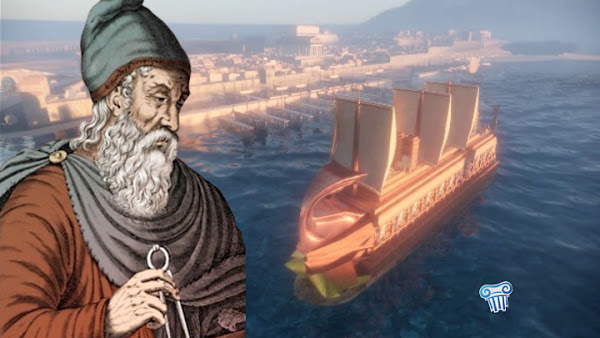 ΔΗΜΙΟΥΡΓΟΙ
Το μήκος του υπολογίζεται σε 80 με 110 μ., το πλάτος σε 35 μ., ενώ είχε εκτόπισμα 4.000 τόνους περίπου

Αποτελούνταν από 
ΤΡΙΑ ΚΑΤΑΣΤΡΩΜΑΤΑ
ΔΙΑΣΤΑΣΕΙΣ - ΠΕΡΙΓΡΑΦΗ
Το πάνω κατάστρωμα ήταν κατάφορτο από πολεμικές μηχανές. 
Το δεύτερο κατάστρωμα είχε ψυχαγωγικό χαρακτήρα και περιλάμβανε πλήθος από πολυτελείς κατασκευές. 
Το τρίτο κατάστρωμα ήταν για το βοηθητικό προσωπικό και εκεί υπήρχαν όλοι οι βοηθητικοί χώροι.
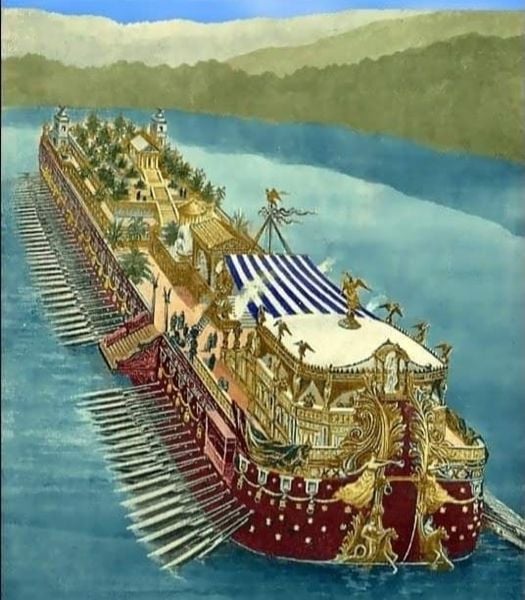 Η Συρακουσία έπλευσε μόνο μία φορά, γύρω στο 240 π.Χ., από τις Συρακούσες της Μεγάλης Ελλάδας στην Αλεξάνδρεια του Πτολεμαϊκού Βασιλείου 
Καθώς ήταν υπερβολικά μεγάλο πλοίο για την εποχή του, δεν ήταν δυνατόν να δέσει σε κανένα λιμάνι της Μεσογείου και έτσι έμεινε στην Αλεξάνδρεια 
Ο Ιέρων το χάρισε στον Πτολεμαίο τον Γ΄, ο οποίος το μετονόμασε σε «Αλεξάνδρεια».
ΠΛΟΥΣ  - ΜΕΤΟΝΟΜΑΣΙΑ
ΘΕΜΑΤΙΚΕΣ ΕΝΟΤΗΤΕΣ
ΑΡΧΙΜΗΔΗΣ ΠΑΡΕΛΘΟΝ – ΠΑΡΟΝ  - ΜΕΛΛΟΝ
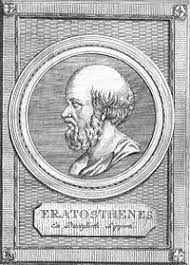 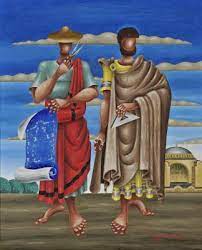 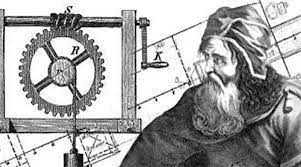 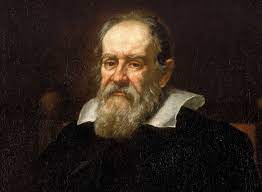 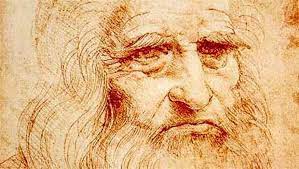 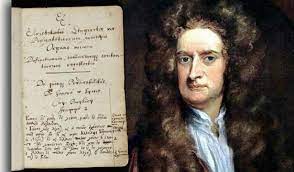 ΑΡΧΙΜΗΔΗΣ Ο ΜΕΓΙΣΤΟΣ
Ο Αρχιμήδης αποτέλεσε για την ιστορία της επιστήμης ζωντανό παράδειγμα ερευνητή που κατάφερε να συνδυάσει αρμονικά τη θεωρία με την πράξη. Αναμφίβολα ήταν ένας υποδειγματικός επιστήμονας. Αν μιλάμε για ερευνητές που ήταν μπροστά από την εποχή τους, τότε ο Αρχιμήδης ήταν ο πρωταθλητής μεταξύ τους. 

Μελέτησε τα  σημαντικά συγγράμματα του Ευκλείδη, του Αρίσταρχου του Σάμιου… 
Στο Μουσείο της Αλεξάνδρειας μαθήτεψε και συνεργάστηκε με μερικούς από τους μεγαλύτερους μαθηματικούς της εποχής ( Ερατοσθένη, Κόνωνα… ) 
Άφησε πολλούς μαθητές. Ένας από αυτούς ήταν ο Αλεξανδρινός Κτησίβιος, που έζησε τον 2ο αιώνα π.Χ. και εξέλιξε κάποιες εφευρέσεις του μεγάλου δασκάλου του.
ΑΡΧΙΜΗΔΗΣ Ο ΜΕΓΙΣΤΟΣ
Ανθέμιος και ο Ισίδωρος ~~ ΑΓΙΑ ΣΟΦΙΑ 6ος αι. μ.Χ
Λεονάρντο ντα Βίντσι ~~ «architronito» 
Γαλιλαίος ~~ ΥΔΡΟΣΤΑΤΙΚΟΣ ΖΥΓΟΣ
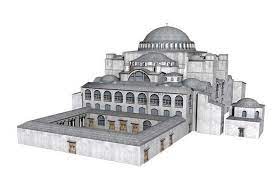 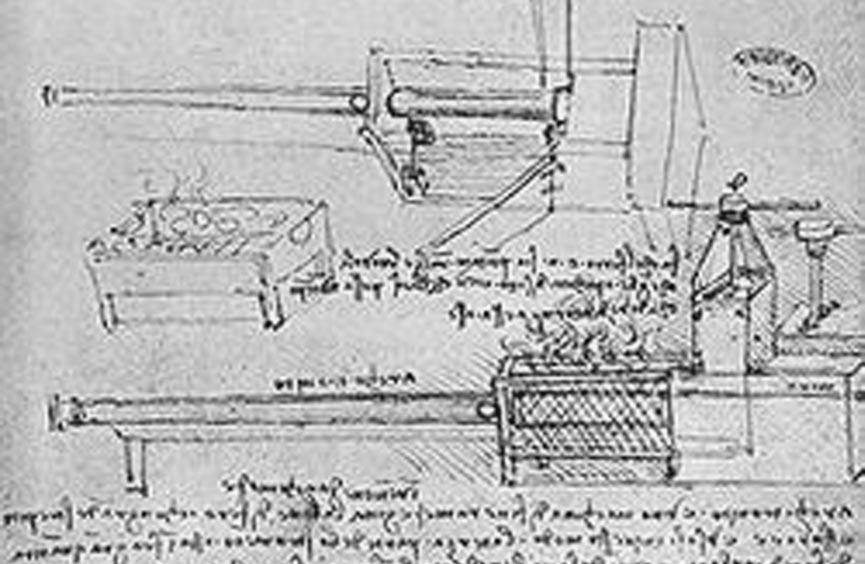 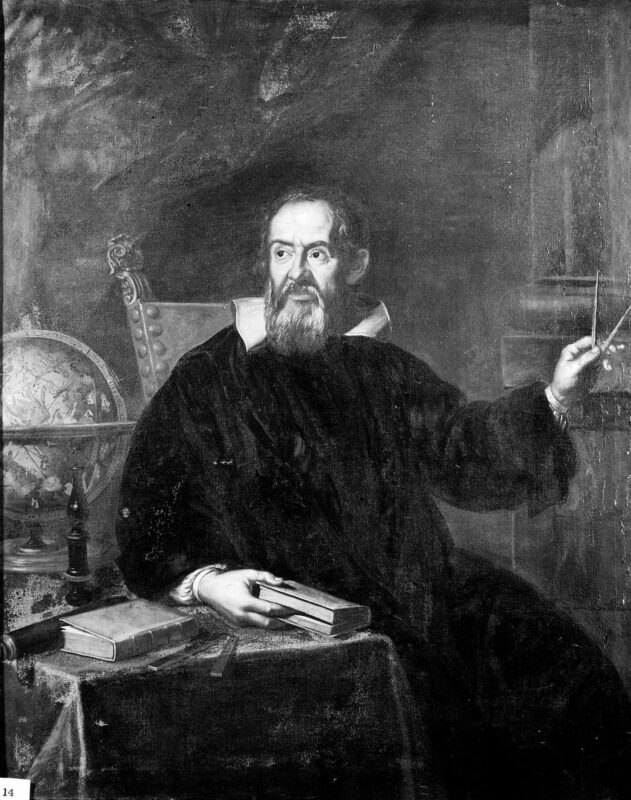 ΑΡΧΙΜΗΔΗΣ Ο ΜΕΓΙΣΤΟΣ
Μάικλ Ράιτ ~~ ΑΝΤΙΓΡΑΦΟ ΤΗΣ ΣΦΑΙΡΑΣ ΤΟΥ ΑΡΧΙΜΗΔΗ
Ιωάννης Σακάς ~~ ΠΕΙΡΑΜΑΤΑ / ΑΝΑΚΑΤΑΣΚΕΥΕΣ ΟΡΓΑΝΩΝ ΤΟΥ ΑΡΧΙΜΗΔΗ
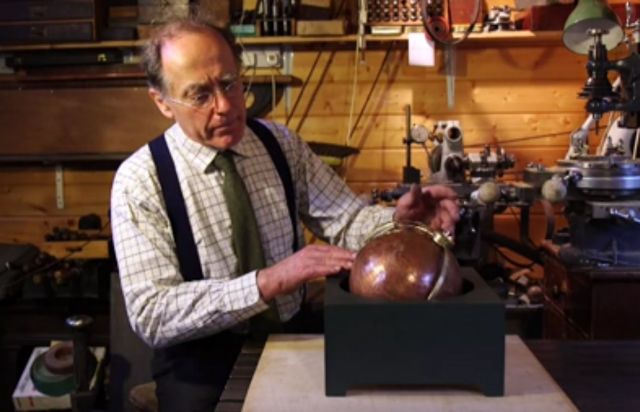 Η ΚΛΗΡΟΝΟΜΙΑ ΤΟΥ ΑΡΧΙΜΗΔΗ
ΤΟ ΜΕΤΑΛΛΙΟ «FIELDS» για εξαιρετικές επιδόσεις στα μαθηματικά φέρει ένα πορτρέτο του Αρχιμήδη, μαζί με ένα σκάλισμα απεικονίζοντας την απόδειξή του στη σφαίρα και τον κύλινδρο
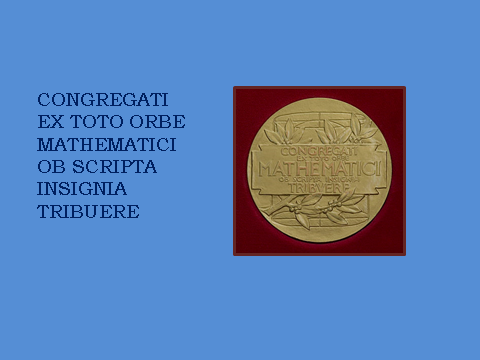 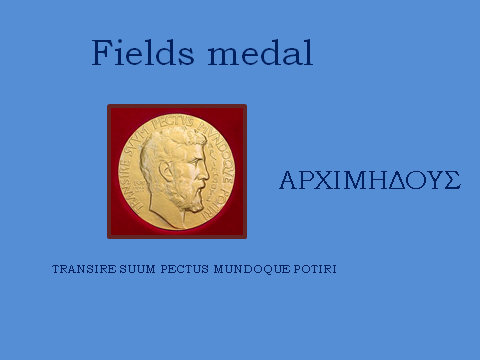 2022 Fields  medalists
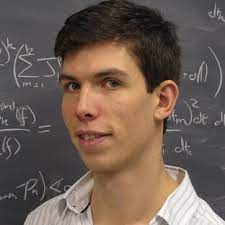 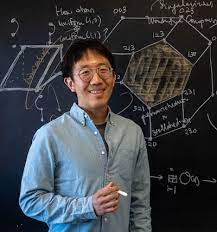 James Maynard
              1987
St John’s College, Oxford
June Huh
   1983
Princeton
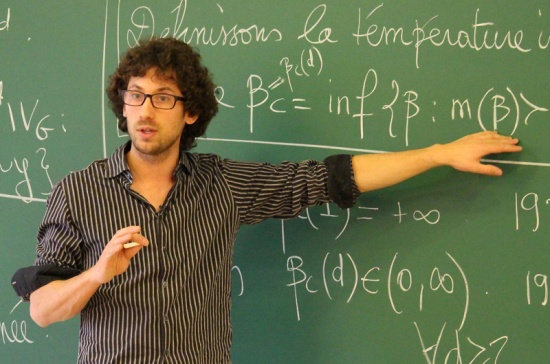 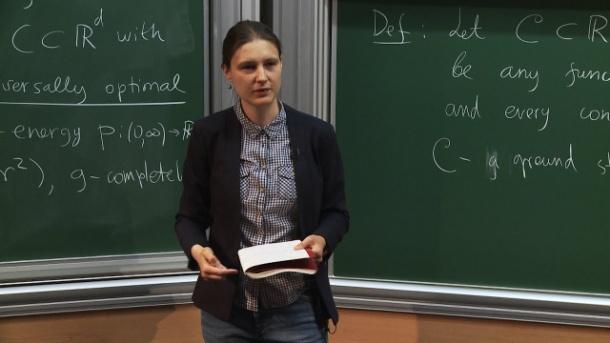 Hugo Dominil –Copin
            1985
            IdHES
Maryna Viazovska
          1984
          EPFL
ΙΣΤΟΡΙΚΕΣ ΠΗΓΕΣ
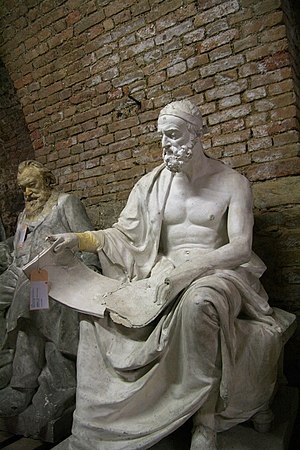 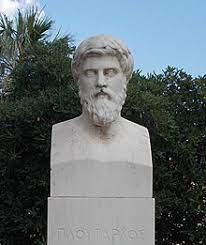 Πολύβιος
Πλούταρχος
Βιτρούβιος 
Κικέρων
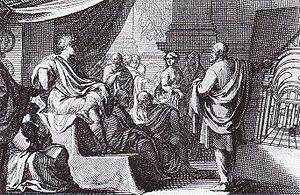 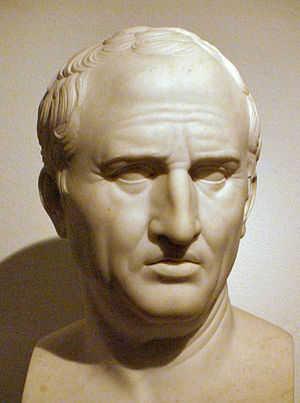 ΘΕΜΑΤΙΚΕΣ ΕΝΟΤΗΤΕΣ
ΠΟΙΑ ΕΡΓΑ ΤΟΥ ΕΦΘΑΣΑΝ ΣΕ ΜΑΣ ΚΑΙ ΠΩΣ
Κώδικας Α’
Κώδικας Β’
Κώδικας Γ’
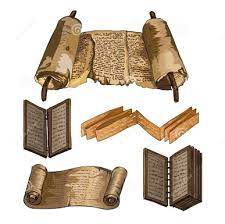 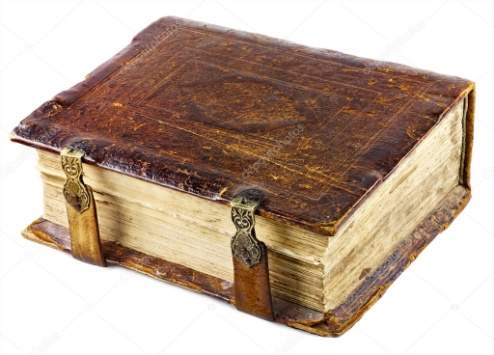 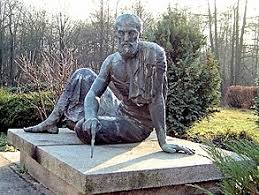 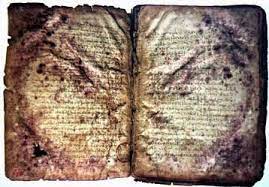 Η περιπέτεια του παλίμψηστου
γνωστού ως: «Ο κώδικας του Αρχιμήδη»
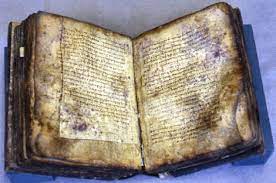 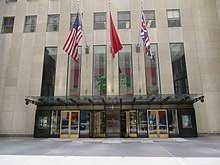 29 Οκτωβρίου 1998 

Δημοπρασία  του κώδικα 
Οίκος Christie’s στην Νέα Υόρκη
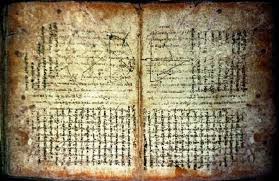 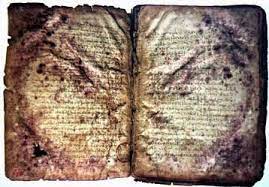 Ββλίο προσευχών του 13ου αιώνα
 δυσανάγνωστο και σε άθλια κατάσταση.

Κάτω από τις προσευχές διακρίνονταν κάποιες 
   σβησμένες λέξεις που ανήκαν σε μια μαθηματική ιδιοφυΐα 
  της αρχαιότητας: τον Αρχιμήδη από τις Συρακούσες.

 Περιελάμβανε τα

1. «Περί  Οχουμένων» 
 2.  Την επαναστατική «Μέθοδο»  
[«Περί  των μηχανικών θεωρημάτων προς  Ερατοσθένην  έφοδος» ] 
3. Το παιγνιώδες «Στομάχιον»
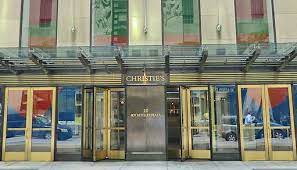 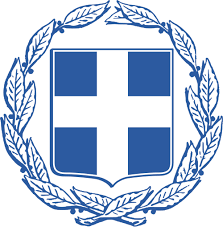 Η δημοπρασία πραγματοποιείται.

Ως ελάχιστη τιμή πώλησης του χειρογράφου
ορίζεται το ποσόν των 800.000$.

Στην δημοπρασία παίρνουν μέρος 

   Το ελληνικό κράτος 
     μέσω του Έλληνα προξένου στην Ν.Υ.
 Ο αντιπρόσωπος ενός άγνωστου ιδιώτη, κυρίου Β.
?
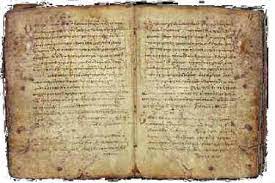 Τελικά ο κώδικας κατοχυρώνεται
 στον κύριο Β.
                   στην τιμή των 2.000.000 $
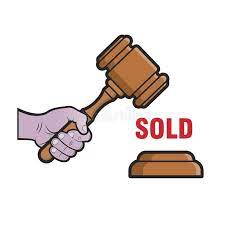 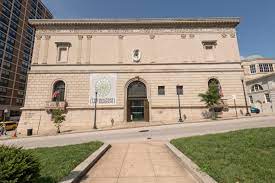 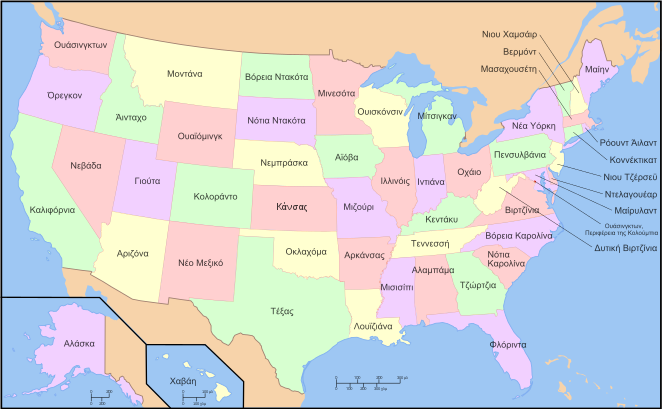 Ο κύριος Β. εμπιστεύεται τον κώδικα στο
Walters Art Museum στην Βαλτιμόρη
 με σκοπό 
την συντήρηση και μελέτη του.
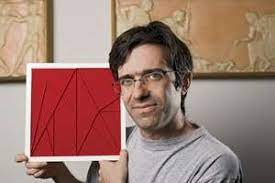 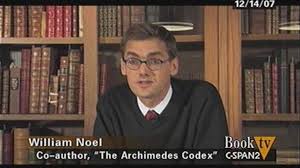 Ομάδα επιστημόνων, οι οποίοι αναλαμβάνουν το έργο,
προέρχονται από


Κλασσική Φιλολογία
Αρχαία Μαθηματικά
Συντήρηση χειρογράφων
Σωματιδιακή φυσική
Επιστημονική απεικόνιση
Διαχείριση δεδομένων
Διαχείριση προγραμμάτων
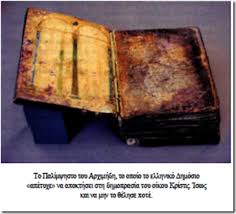 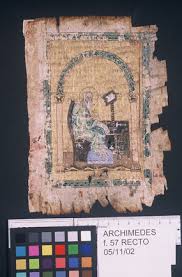 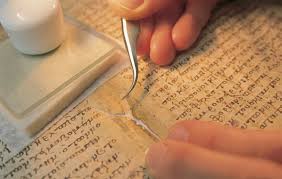 ΤΡΙΑ ΕΝΔΙΑΦΕΡΟΝΤΑ ΒΙΒΛΙΑ
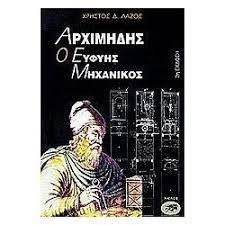 Εργασιεσ μαθητων / τριων
ΣΥΝΤΟΜΕΣ ΒΙΟΓΡΑΦΙΕΣ των 
ΑΡΧΙΜΗΔΗ  / ΙΕΡΩΝΑ Β΄  / ΠΤΟΛΕΜΑΙΟΥ ΦΙΛΑΔΕΛΦΟΥ /  ΠΥΡΡΟΥ / ΚΟΝΩΝΑ ΤΟΥ ΣΑΜΙΟΥ /  ΑΡΙΣΤΑΡΧΟΥ ΤΟΥ ΣΑΜΙΟΥ /  ΕΡΑΤΟΣΘΕΝΗ ΤΟΥ ΚΥΡΗΝΑΙΟΥ /  ΕΥΚΛΕΙΔΗ σε ppt ή video 

«ΔΙΑΛΟΓΟΣ ΑΡΧΙΜΗΔΗ - ΙΕΡΩΝΑ ΓΙΑ ΤΑ ΕΦΑΡΜΟΣΜΕΝΑ ΜΑΘΗΜΑΤΙΚΑ»  -  Κείμενο του μαθηματικού Alfred Renyi

ΜΕΤΑΤΡΟΠΗ του ΔΙΑΛΟΓΟΥ σε ΑΦΗΓΗΜΑΤΙΚΗ ΙΣΤΟΡΙΑ σε αρχείο pdf 
ΕΚΦΡΑΣΤΙΚΗ ΑΝΑΓΝΩΣΗ / ΑΠΟΔΟΣΗ του ΔΙΑΛΟΓΟΥ σε αρχείο ήχου.
Εργασιεσ μαθητων / τριων
ΠΡΟΒΟΛΕΣ ΠΑΡΟΥΣΙΑΣΗΣ με ΘΕΜΑ

1. ΙΠΠΑΡΧΟΣ Ο ΡΟΔΙΟΣ
2. ΚΒΑΝΤΟΜΗΧΑΝΙΚΗ
3. ΜΕΤΟΧΗ - ΑΞΙΟΓΡΑΦΟ - ΑΠΟΔΟΣΗ ΣΤΟΙΧΗΜΑΤΟΣ

ΦΥΛΛΑ ΕΡΓΑΣΙΑΣ στα ΜΑΘΗΜΑΤΙΚΑ

ΙΣΤΟΡΙΕΣ ΔΗΜΙΟΥΡΓΙΚΗΣ ΓΡΑΦΗΣ
Πρωτότυπες αφηγηματικές ιστορίες  για τον Αρχιμήδη και το έργο του.
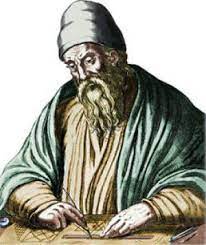 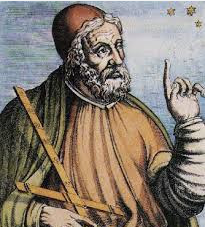 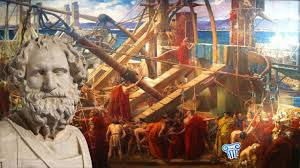 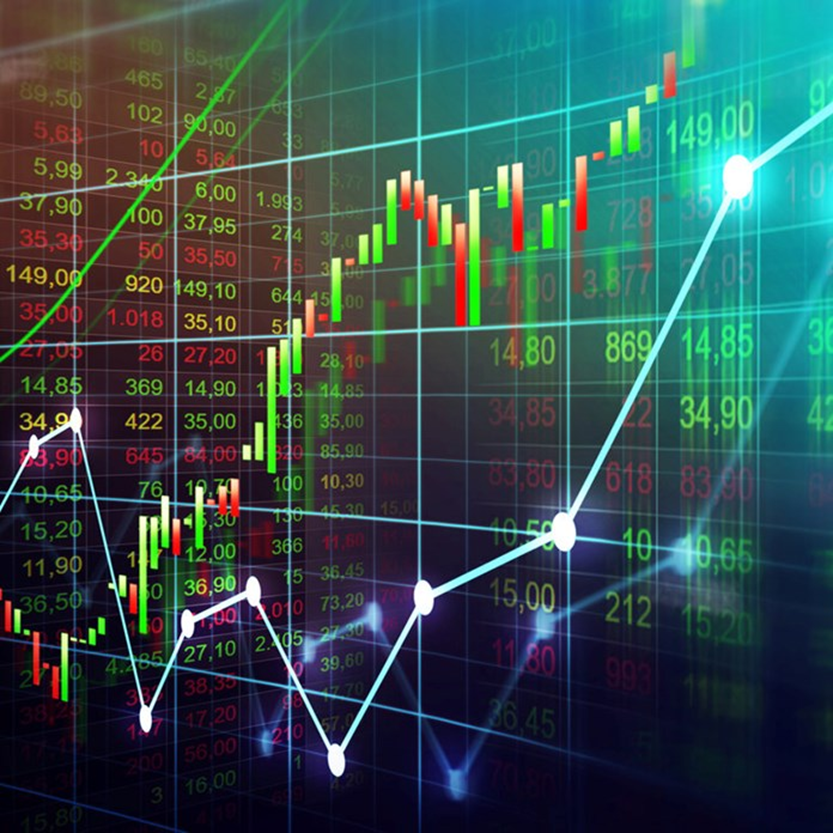 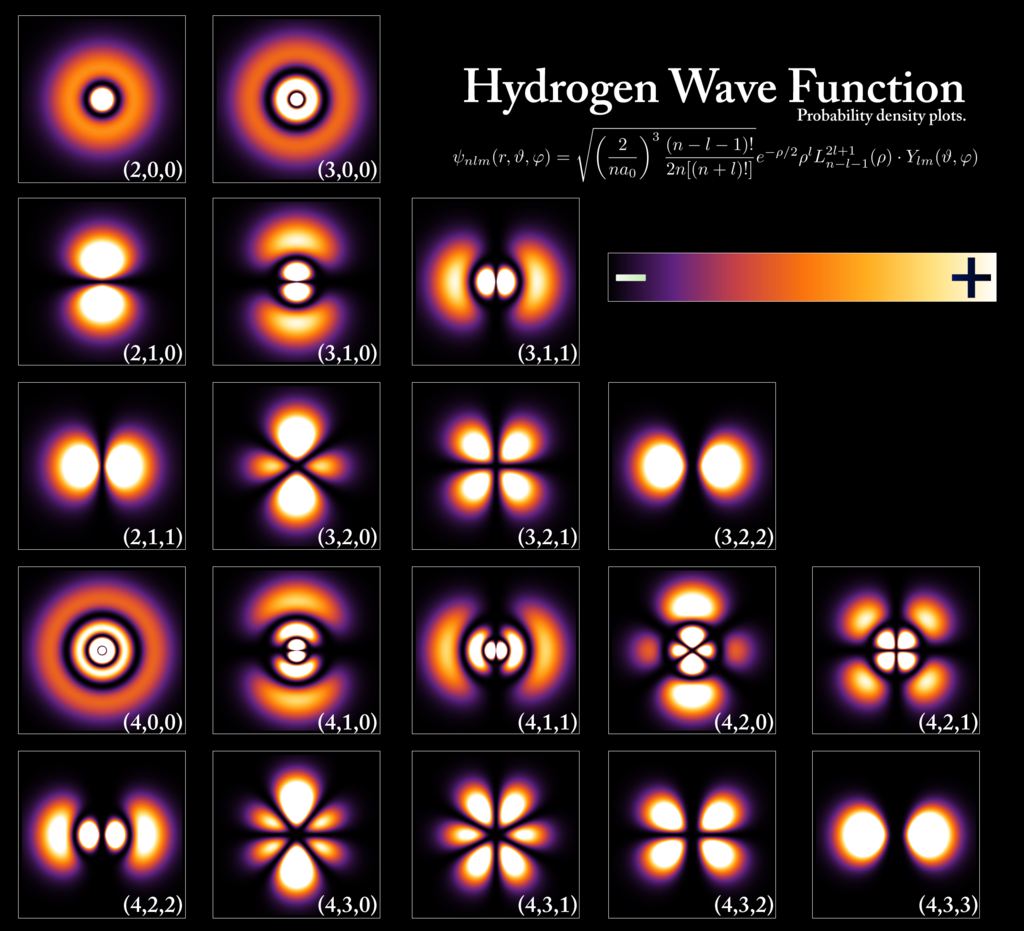